Systématique des Angiospermes
Actuellement, 2 façons d'envisager la systématique :
SYSTEMATIQUE "CLASSIQUE" basée presque uniquement sur des
Caractères morphologiques visibles : très pratique sur le terrain
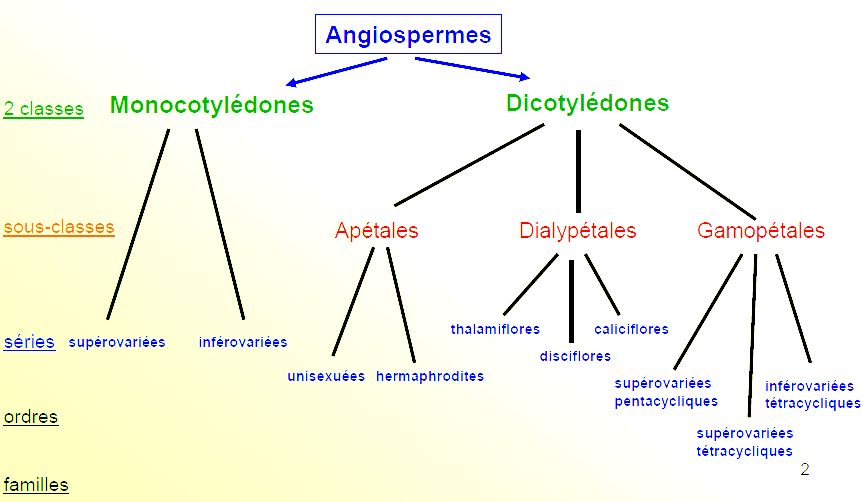 Le réceptacle et le mode d'insertion des pièces florales 
Le réceptacle est l'extrémité renflée de l'axe floral où s'insèrent les pièces florales. Dans une fleur complète, le réceptacle porte les pièces florales, c'est-à-dire le périanthe composé du calice et de la corolle, l'androcée et le gynécée. Les pièces florales s'y insèrent en verticilles concentriques (fleur cyclique) ou parfois hélicoïdalement (fleur acyclique ou spirallée). Les fleurs dont une partie des pièces s'insère hélicoïdalement et l'autre est disposée en verticilles, sont dites hémicycliques. Ce réceptacle prend différentes formes. On distingue schématiquement le réceptacle : (a) thalamiflore : de forme conique ou convexe(b) caliciflore : en forme de calice (concave ou en coupe)(c) disciflore : comprenant un disque nectarifère




Types de réceptacle : a. Thalamiflore - b. Caliciflore - c. Disciflore
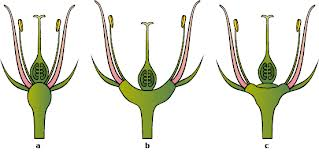 Exemple : sous-classe des Apétales
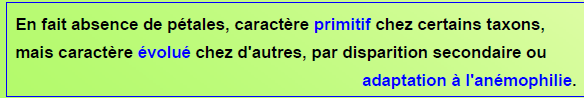 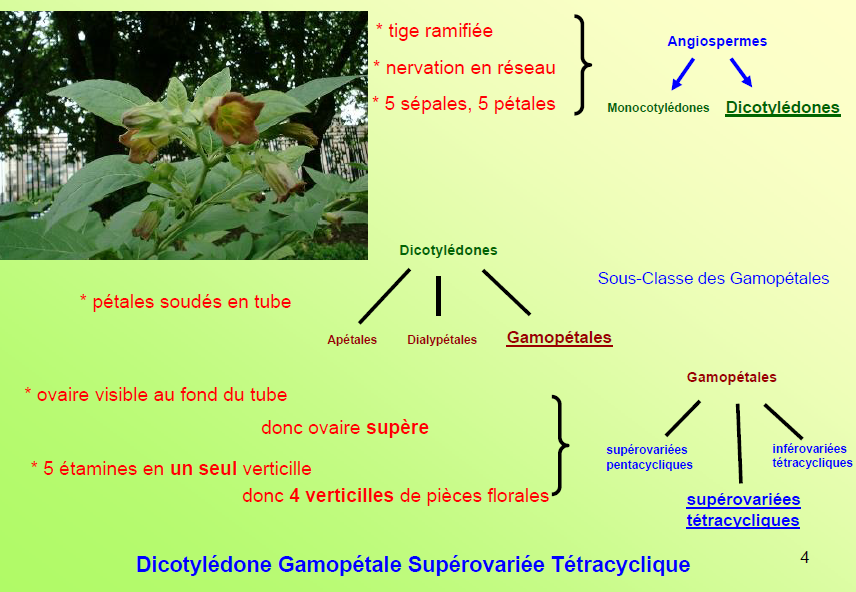 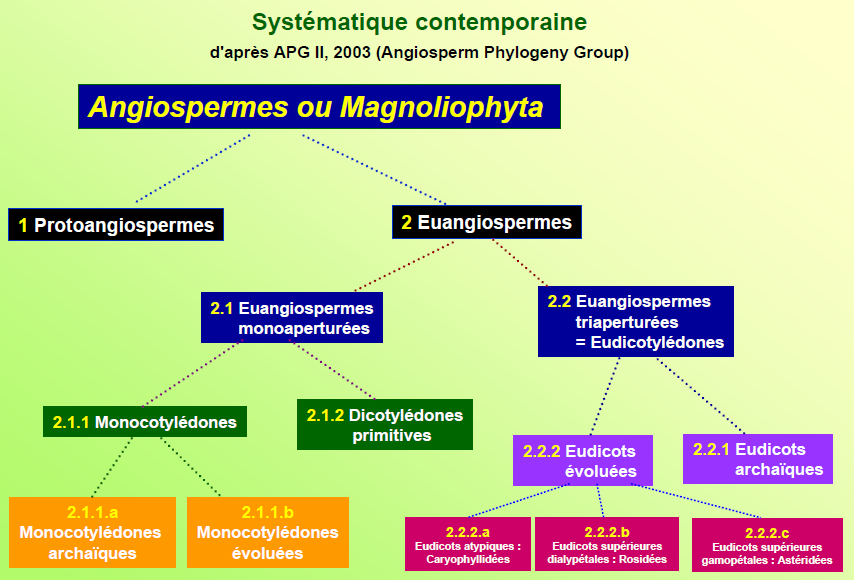 Systématique moderne basée de plus en plus sur des comparaisons de fragments du génome (ADN ARN). Donc souvent manque de critères morphologiques communs pour un groupe.
         Certainement plus proche de la réalité de l'évolution.
        Coïncide souvent avec la classification morphologique classique 
           De plus en plus utilisée dans les ouvrages scientifiques.
 En constante évolution…
Règles de nomenclature des Angiospermes (à partir de l'Ordre)
Ordres terminaison en –ALES (ex Solanales)
Familles terminaison en –ACÉES (ACEAE) (ex Solanacées, Solanaceae)
Genres ex chez Solanacées 102 Genres :
Nicotiana, Atropa, Datura, Solanum, Lycopersicon....
Espèces ex dans le genre Solanum, 1500 espèces (2500 dans la famille)
      dont : Solanum tuberosum,  Solanum melongena , Solanum nigrum,...
Angiospermes
  56 Ordres, 445 Familles, 250 000 à 300 000 espèces décrites
  France : plus de 6 000 espèces dont 4 900 espèces indigènes
  750 espèces sont endémiques ou sub-endémiques
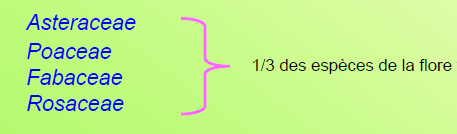 800 espèces menacées
486 espèces très menacées
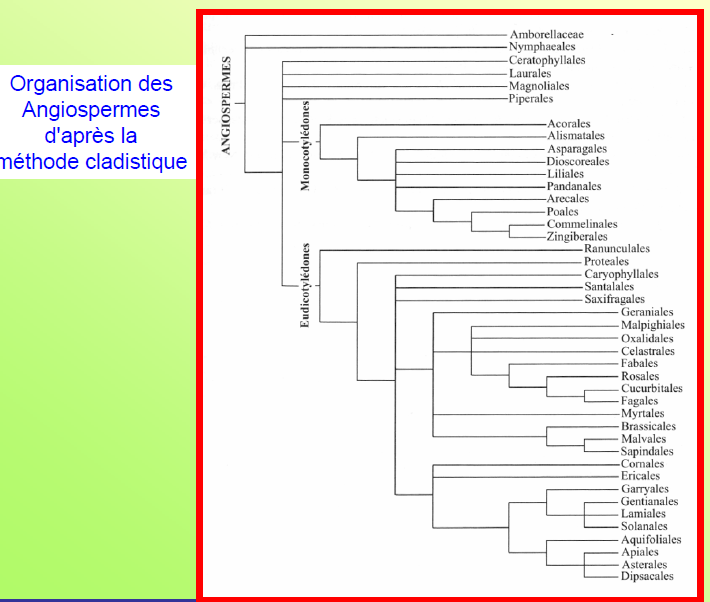 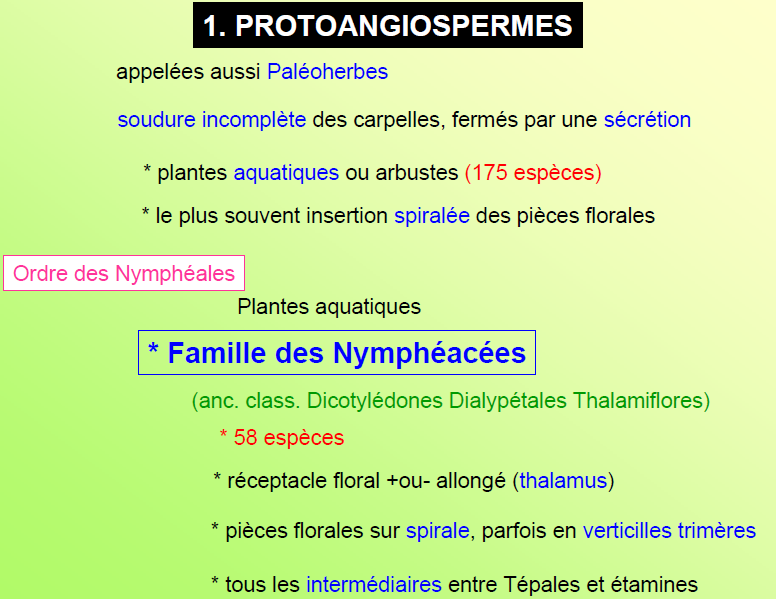 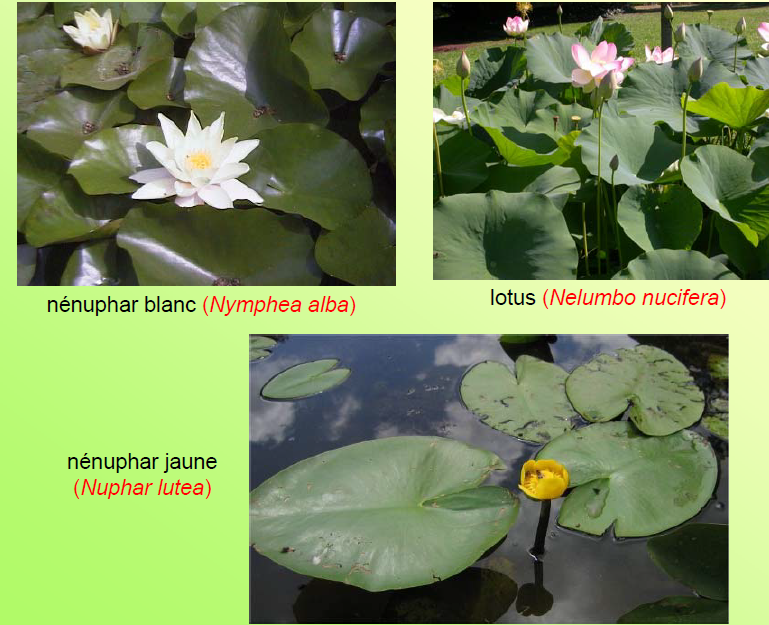 2. EUANGIOSPERMES
                2.1. Euangiospermes monoaperturées
carpelles parfaitement fermés
pollen à une seule aperture
               fleurs trimères
apétales ou à périanthe formé de tépales
parfois insertion spiralée des pièces florale  
2.1.1. Monocotylédones ou Liliopsidées
          2.1.2. Dicotylédones primitives ou Magnoliidées
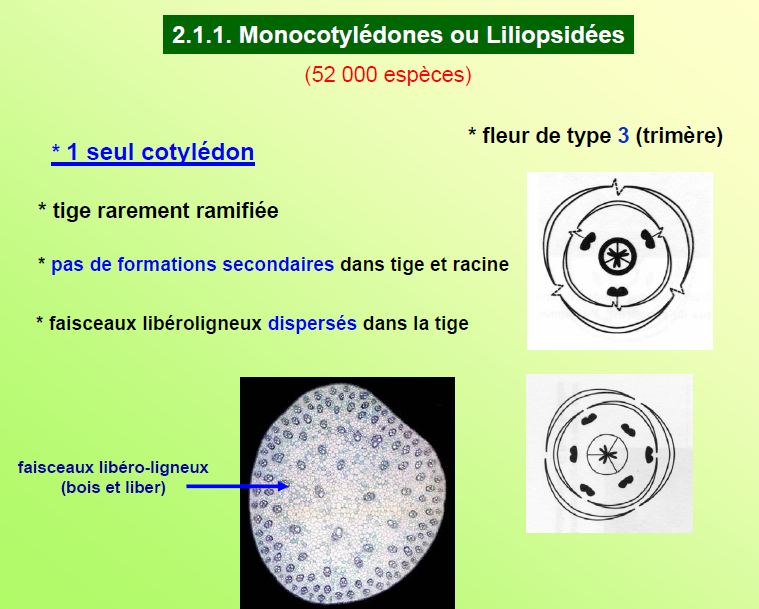 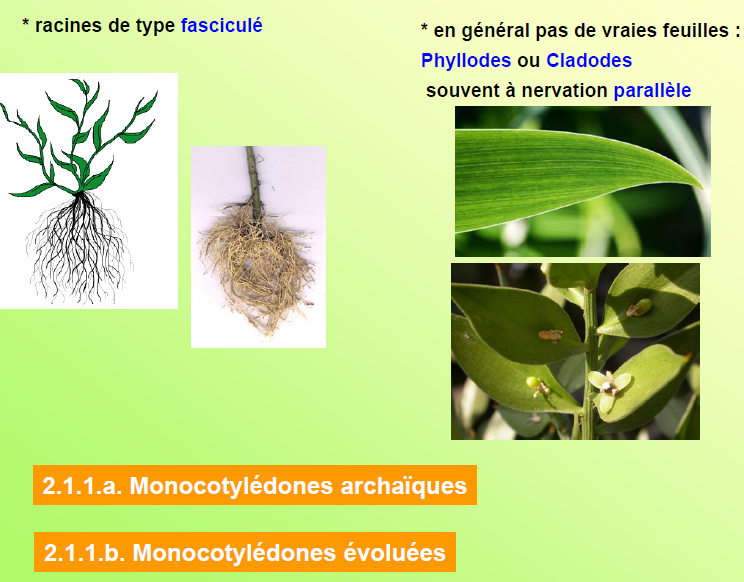 2.1.1.a. Monocotylédones archaïques                                                                        fleurs souvent apérianthées    Ordre des Acorales    Ordre des Alismatales
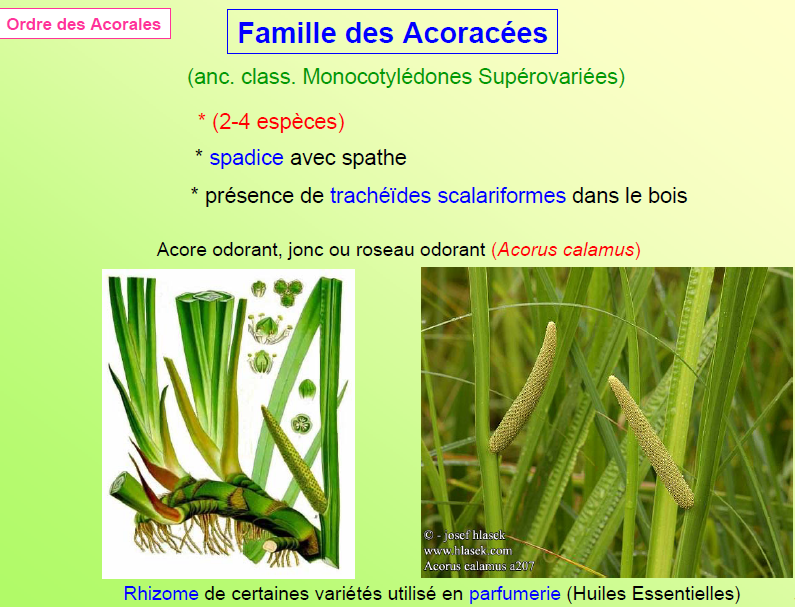 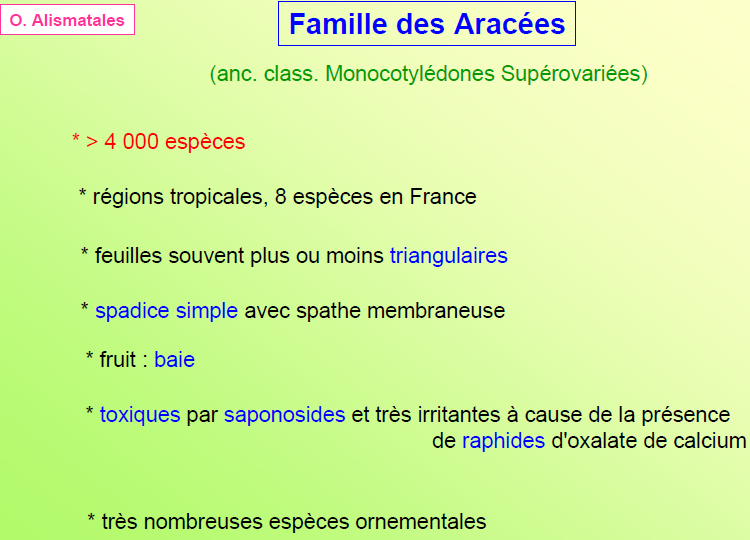 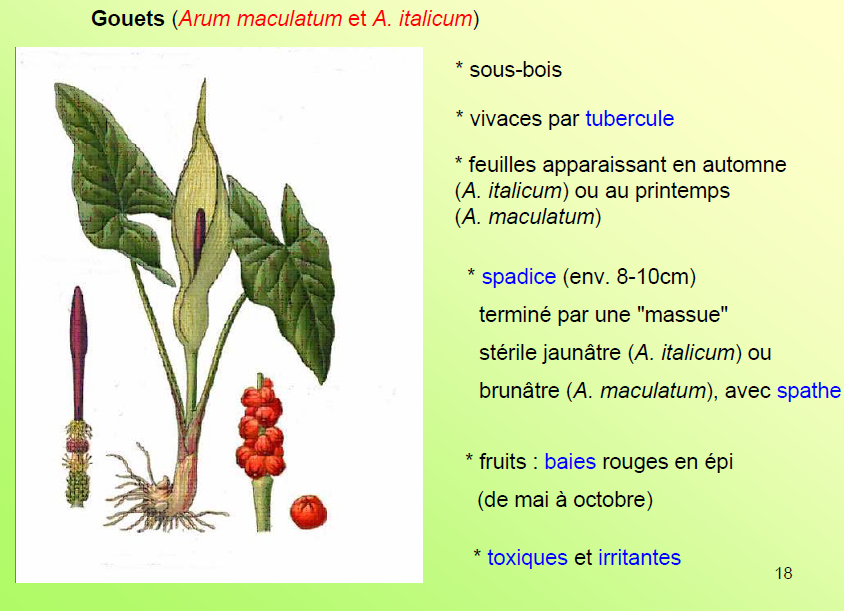 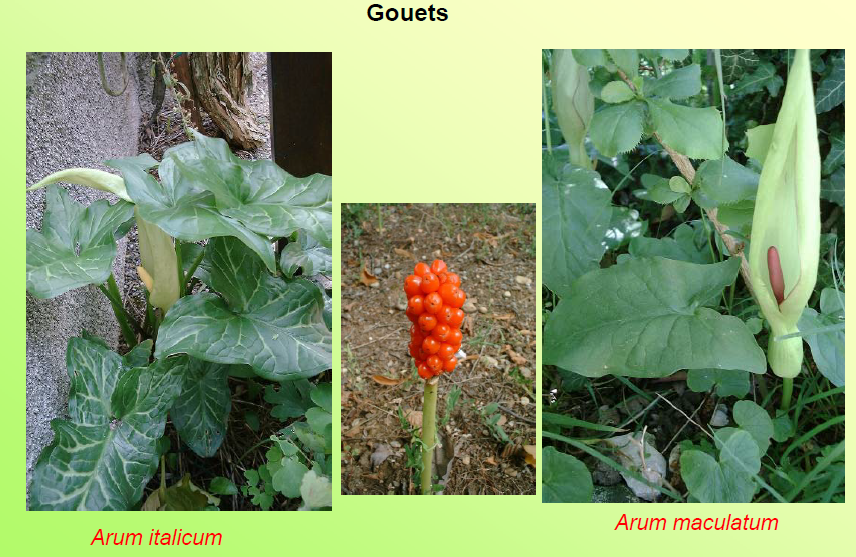 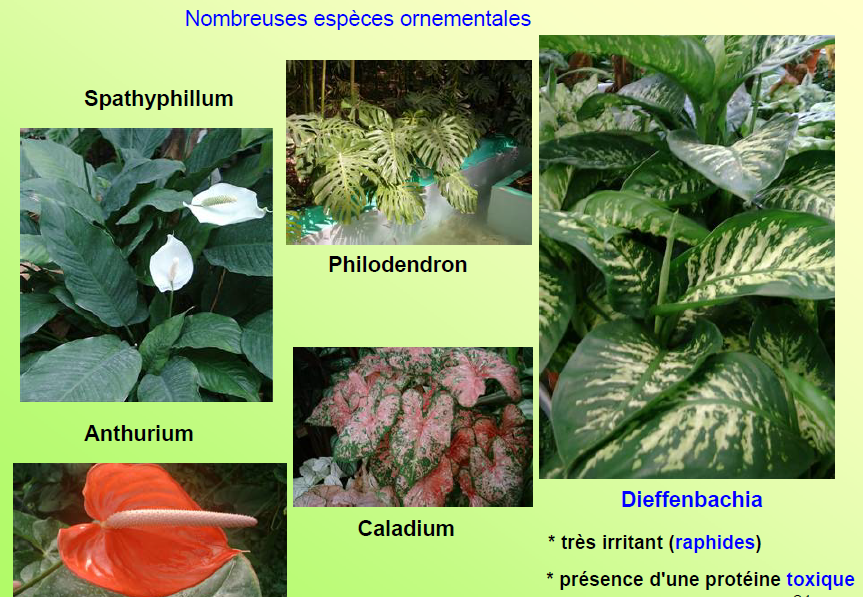 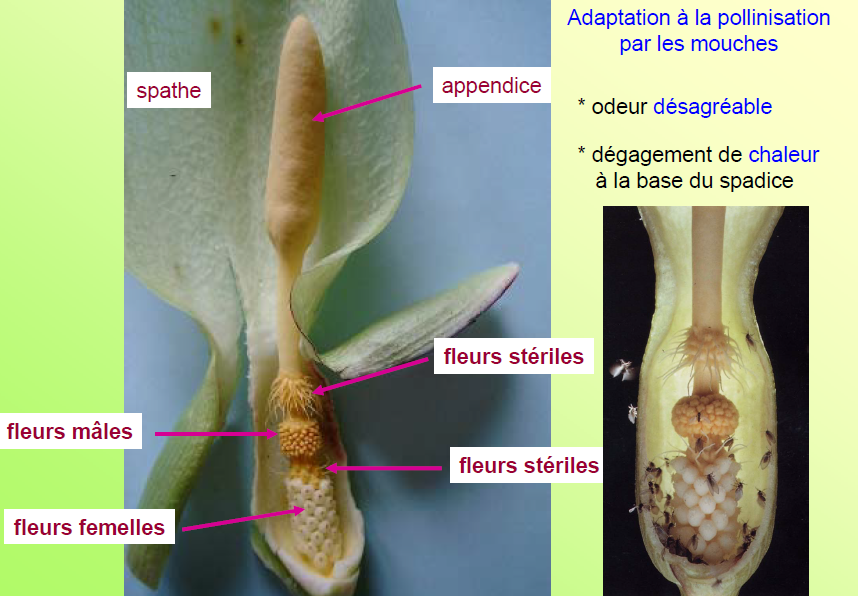 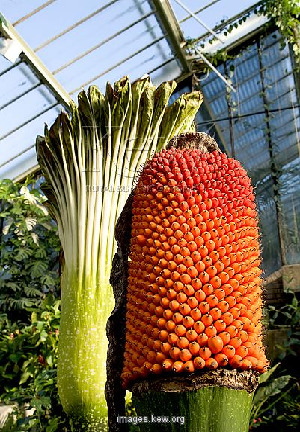 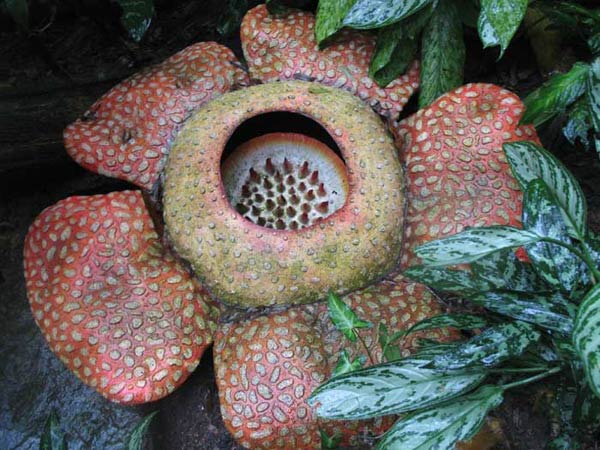 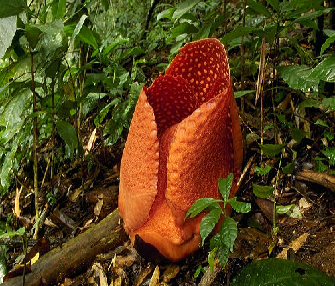 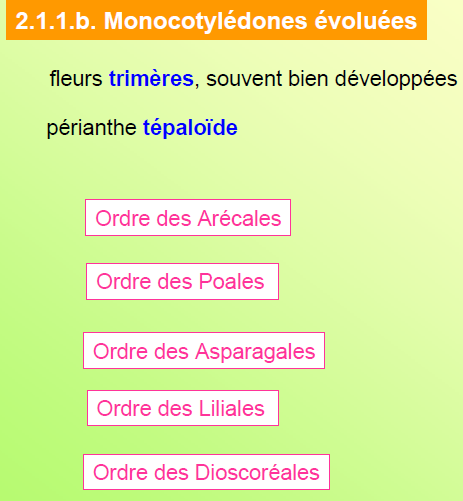 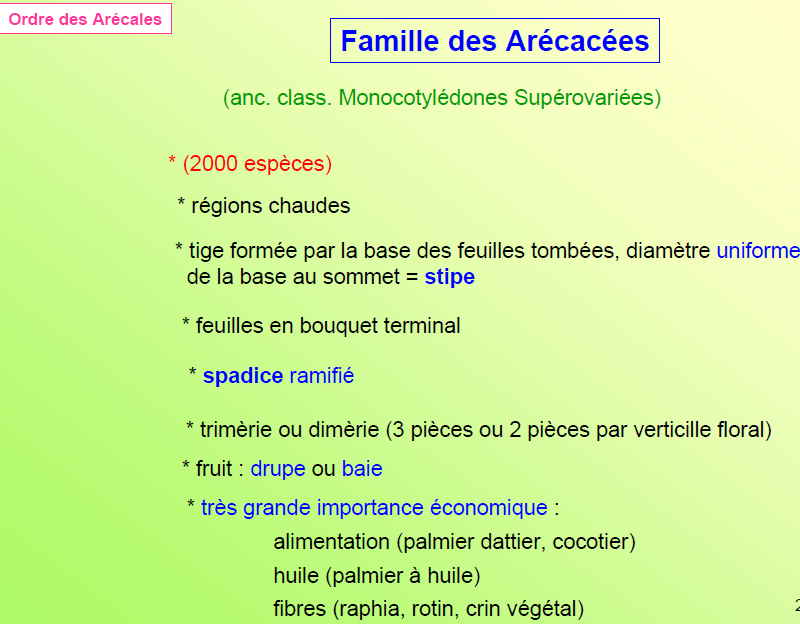 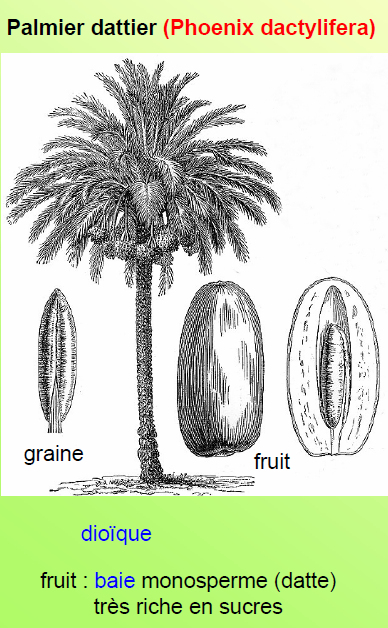 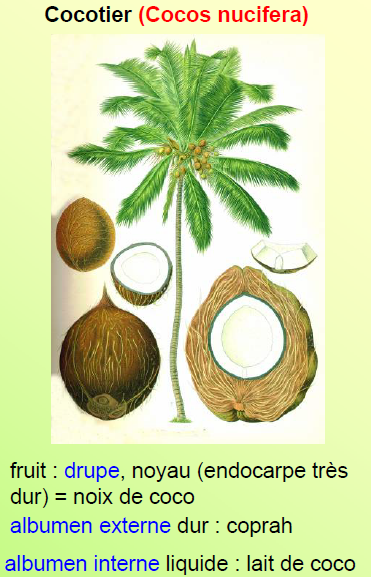 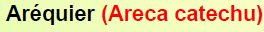 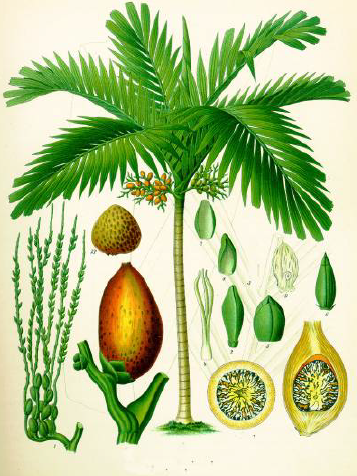 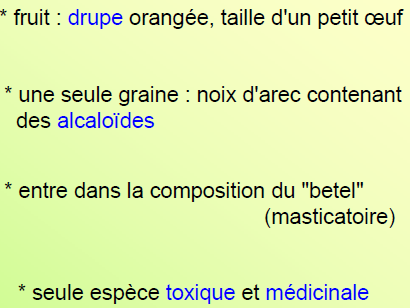 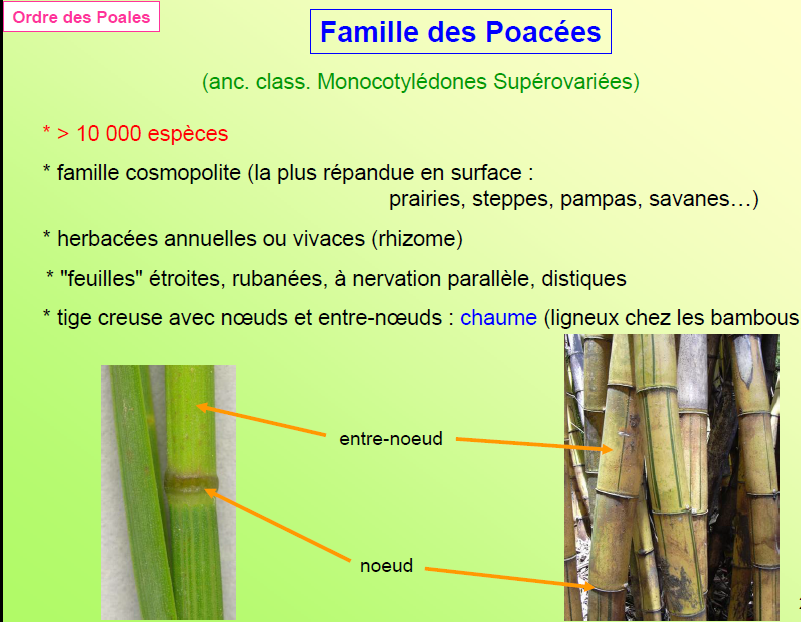 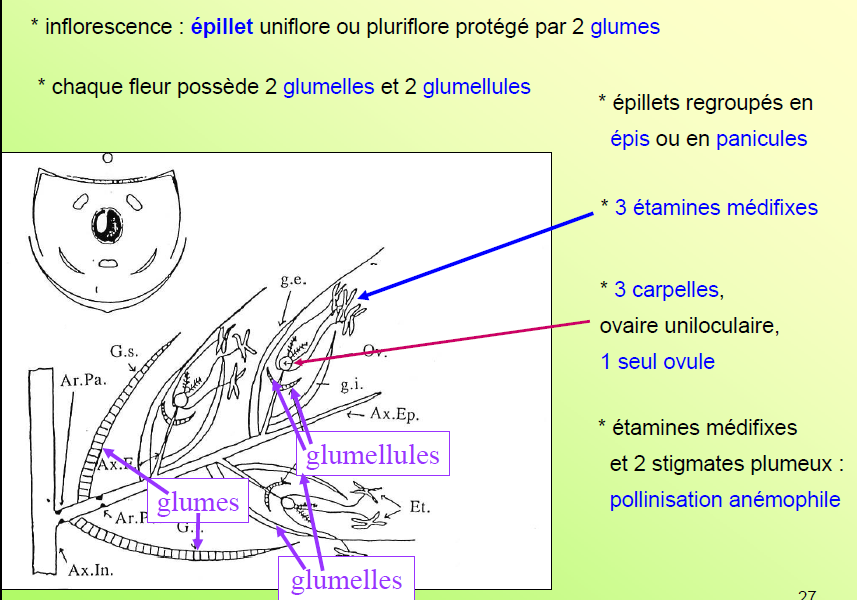 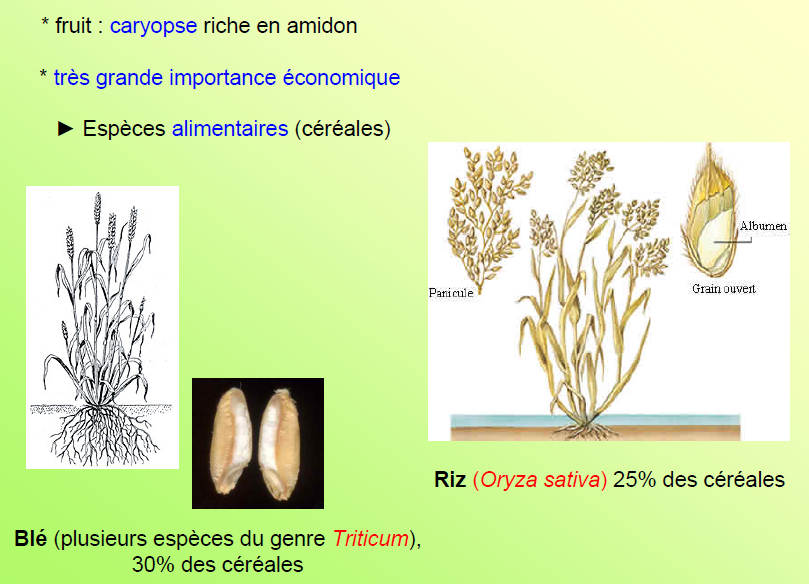 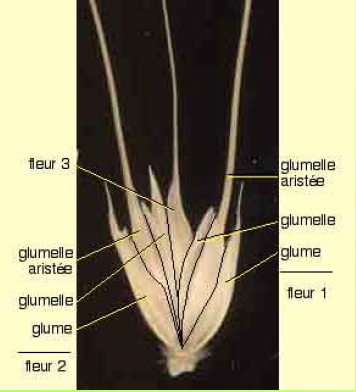 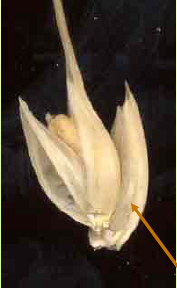 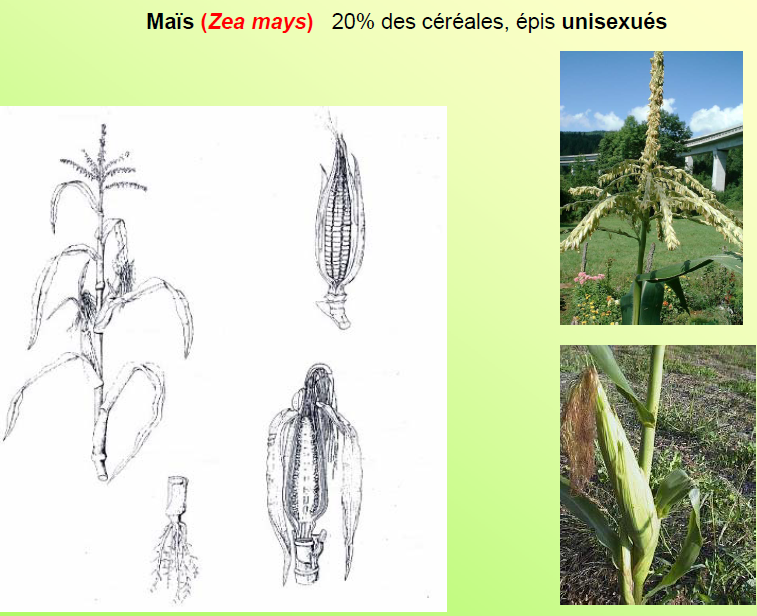 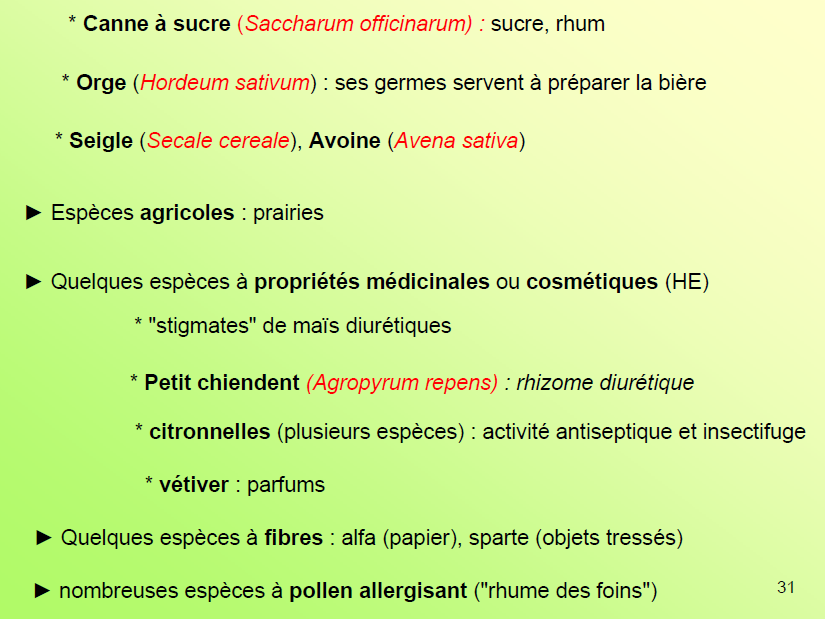 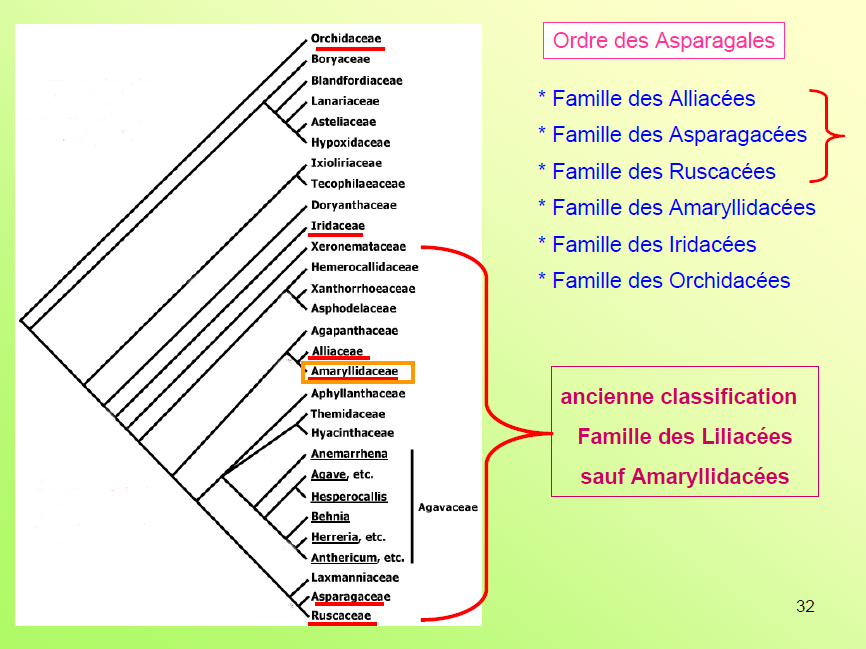 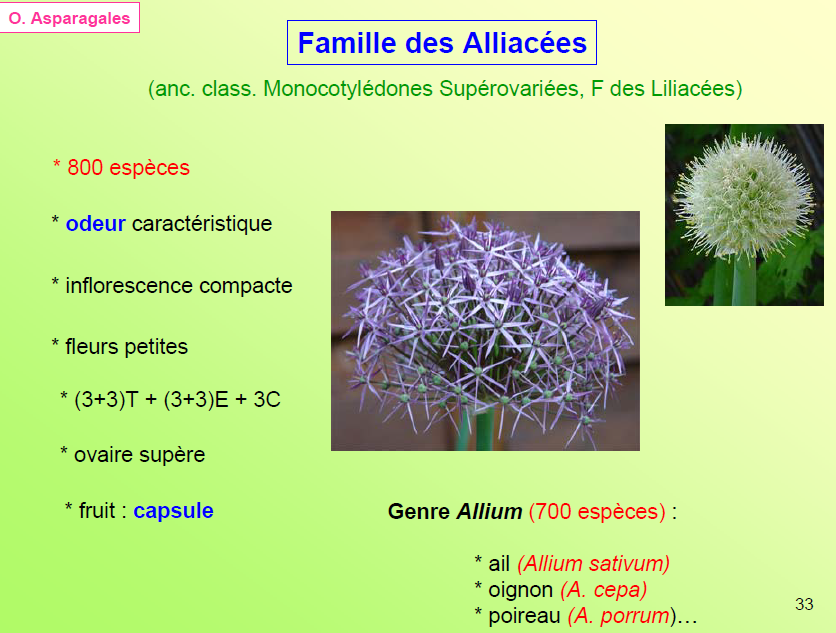 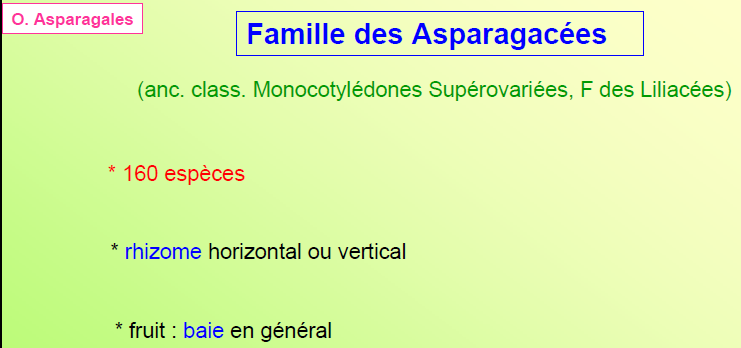 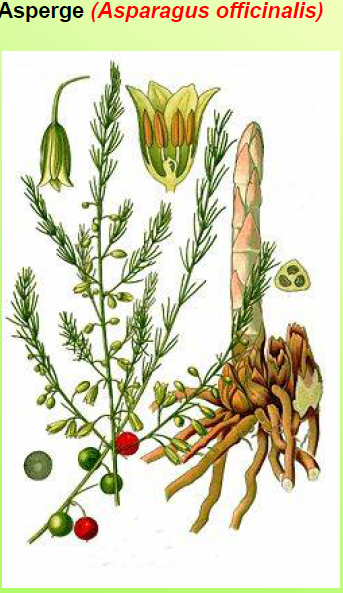 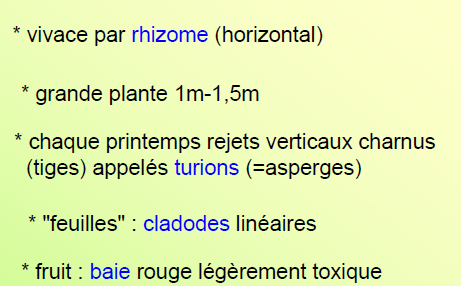 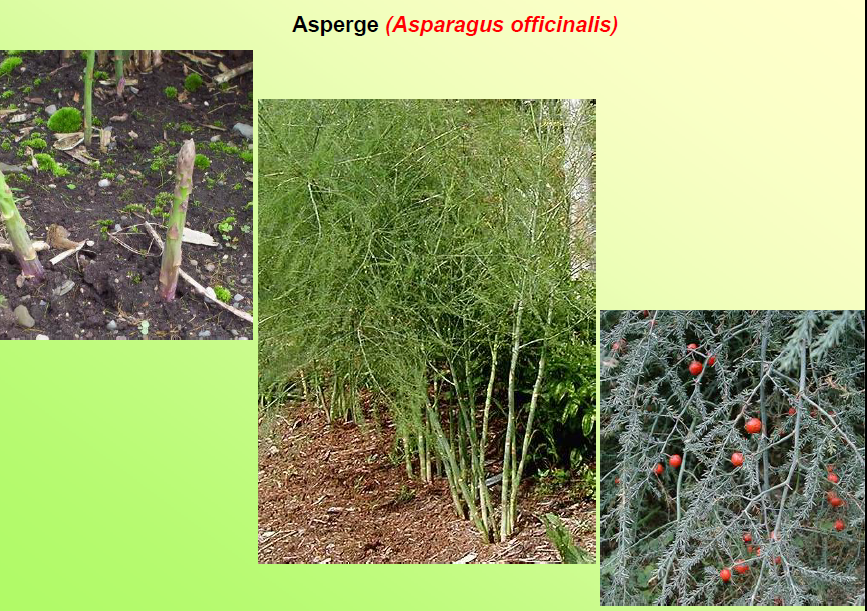 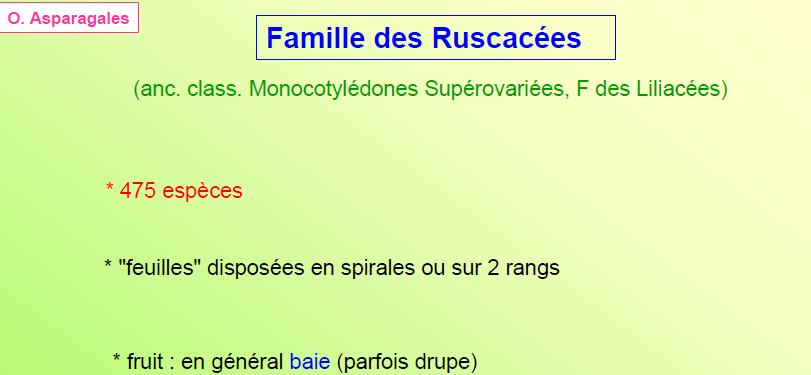 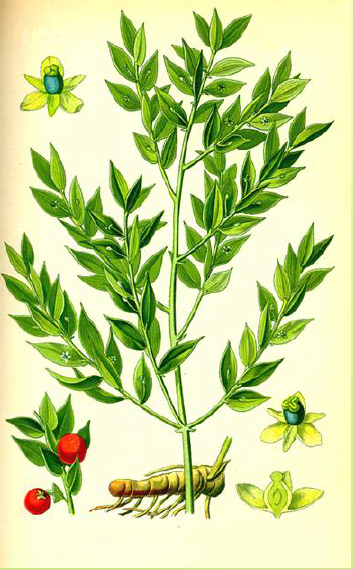 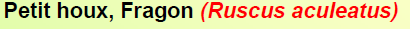 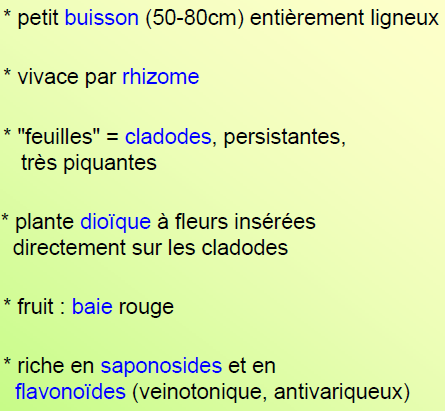 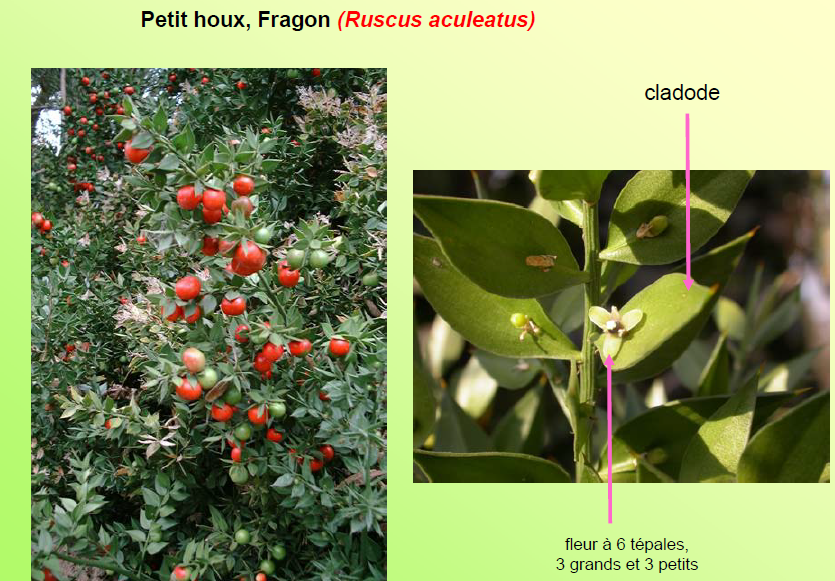 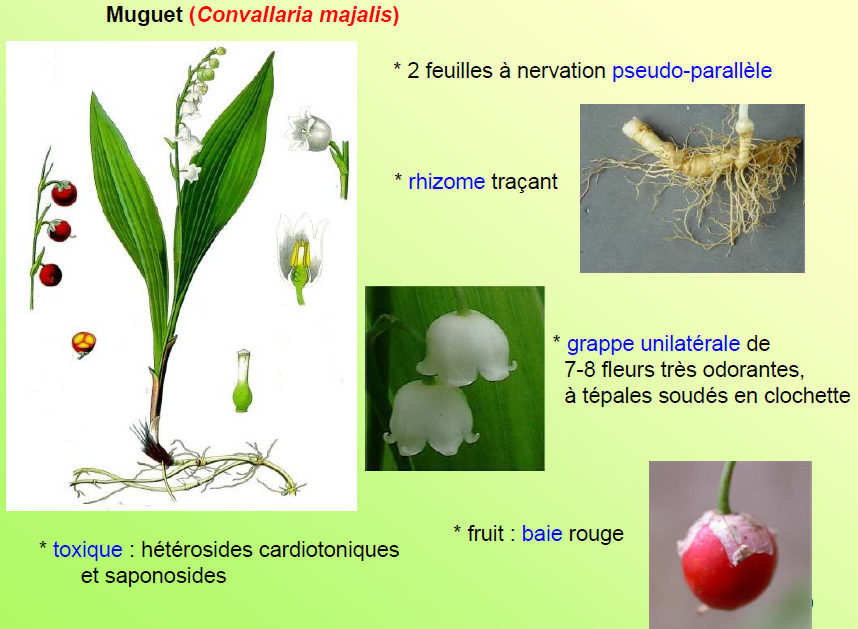 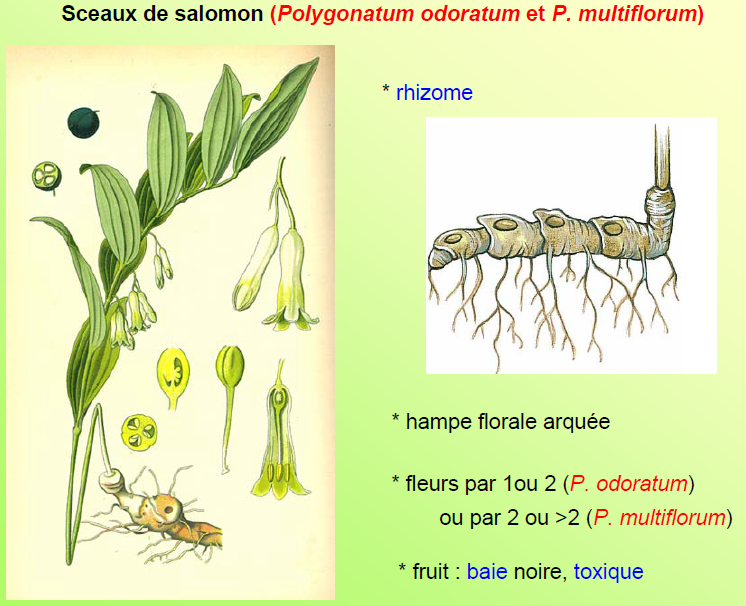 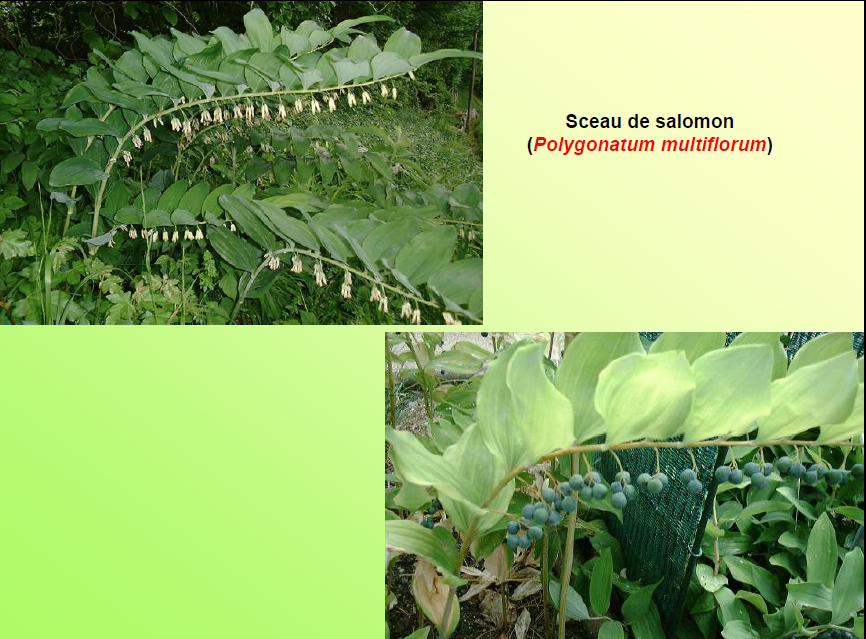 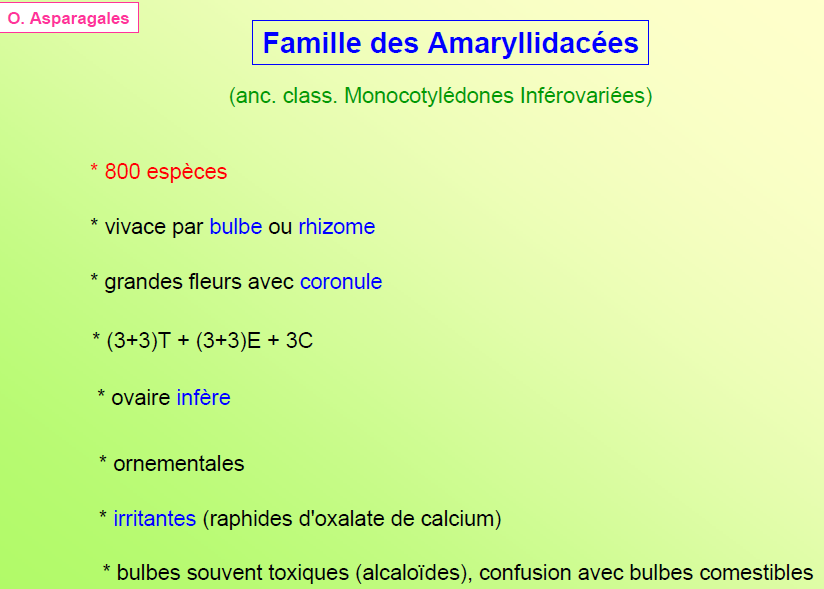 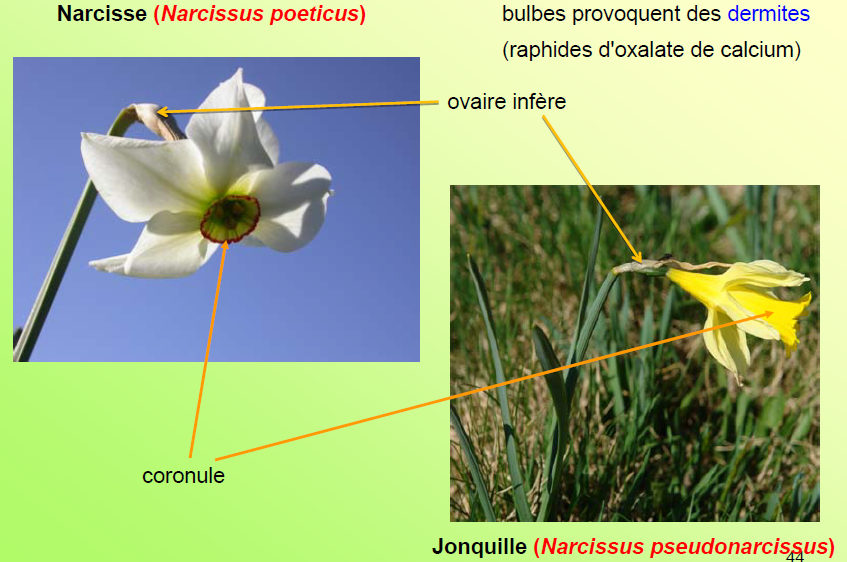 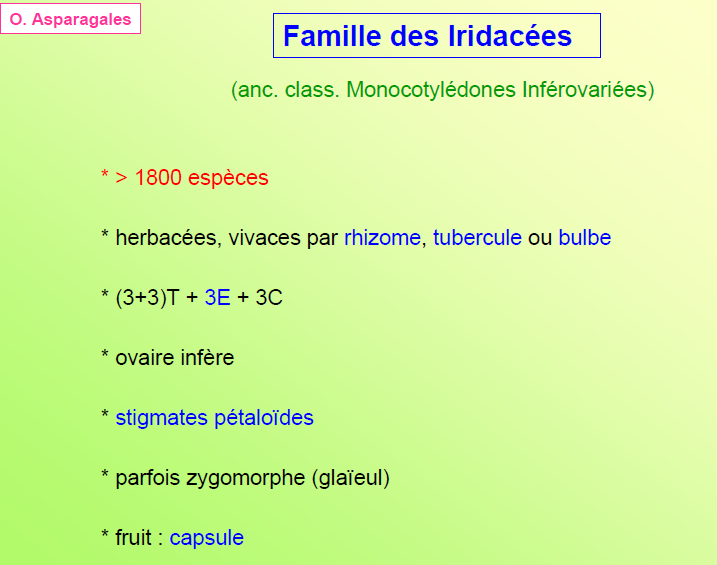 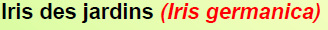 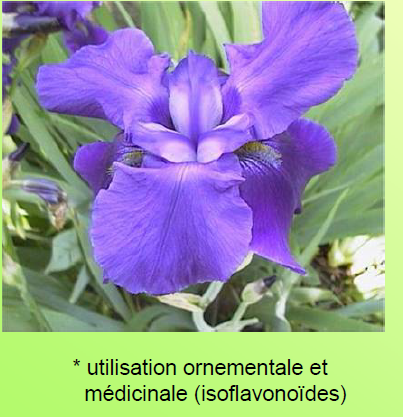 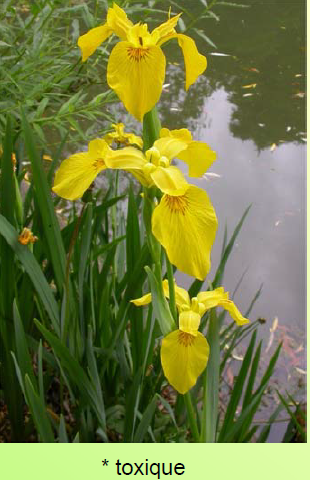 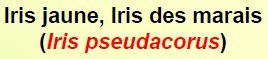 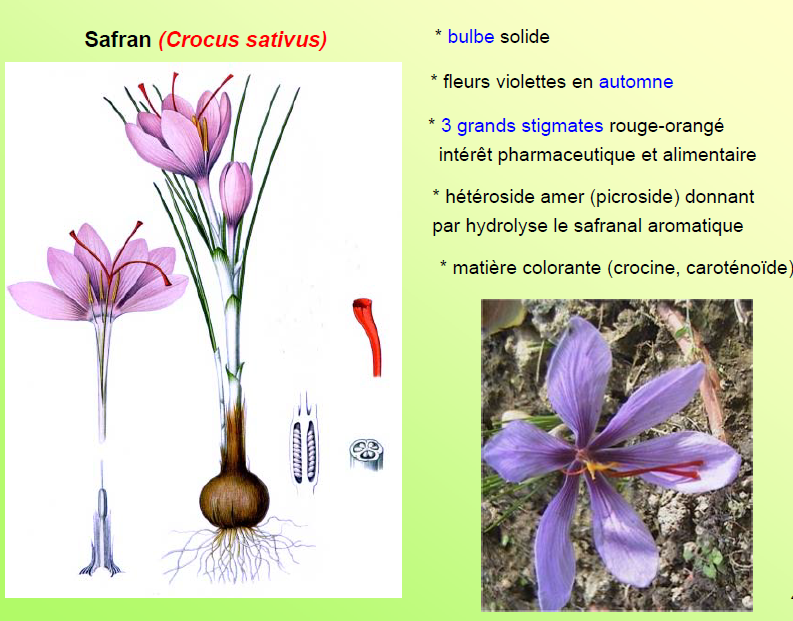 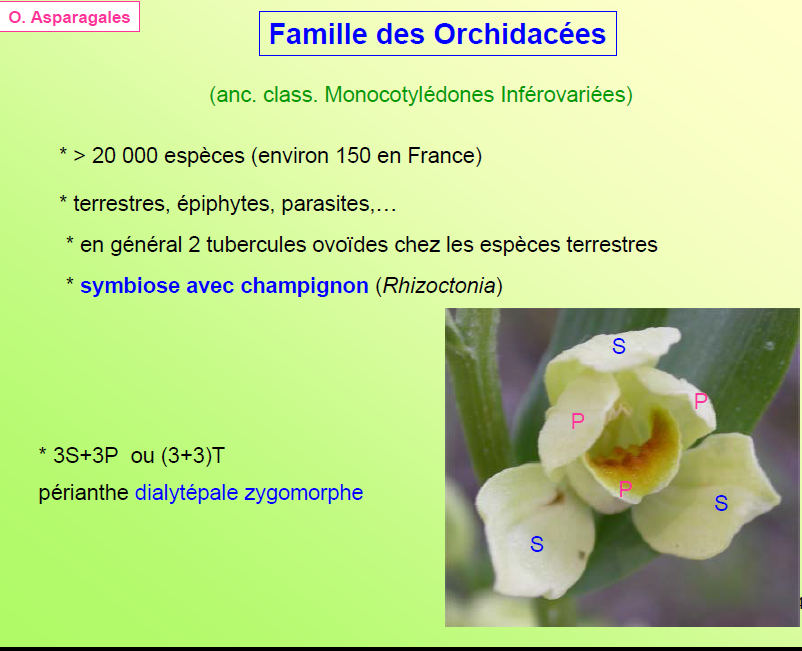 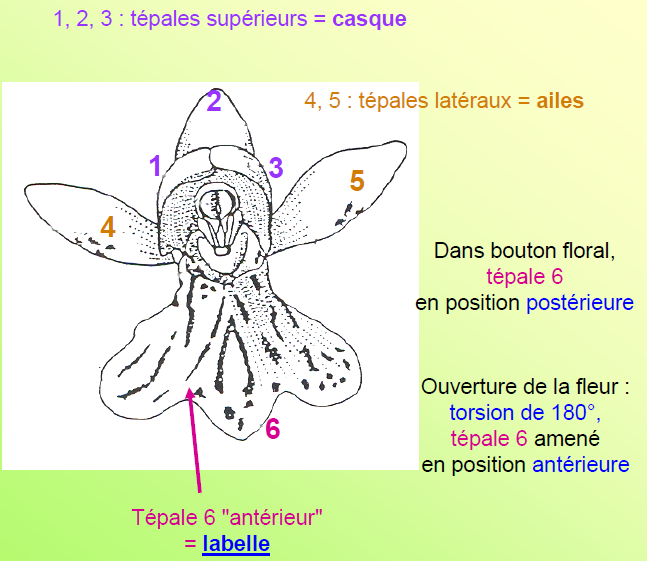 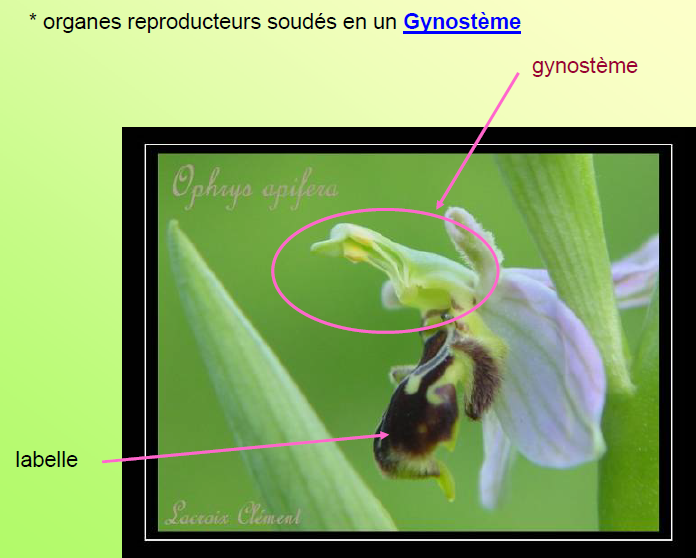 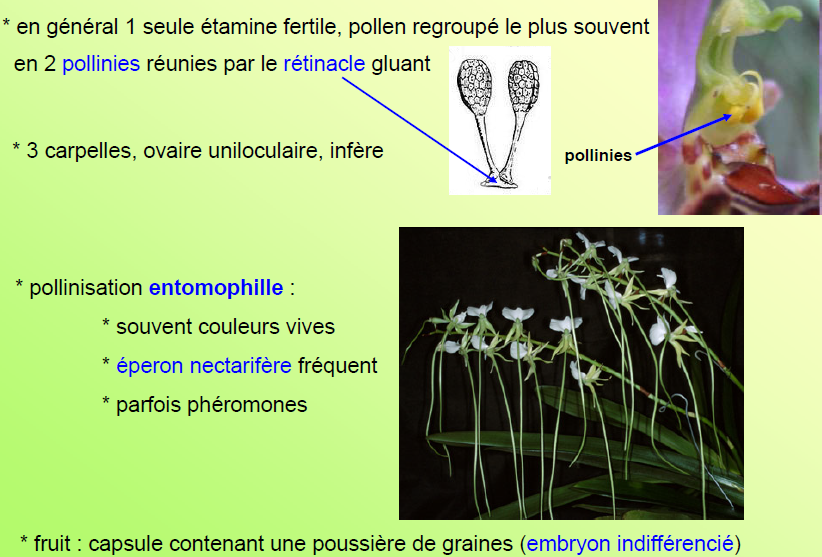 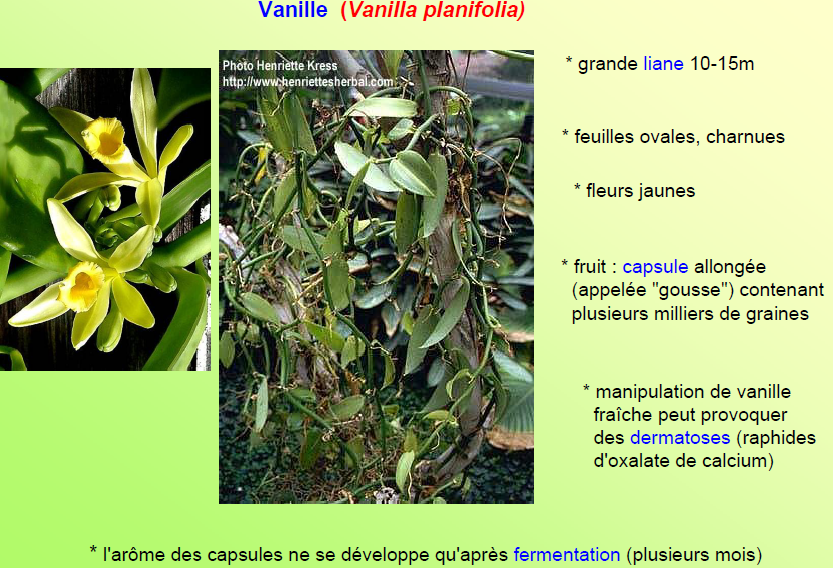 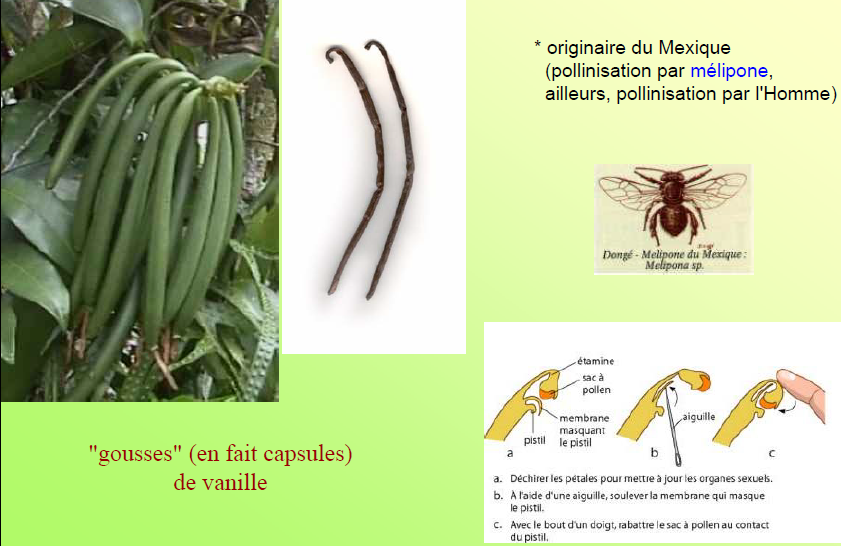 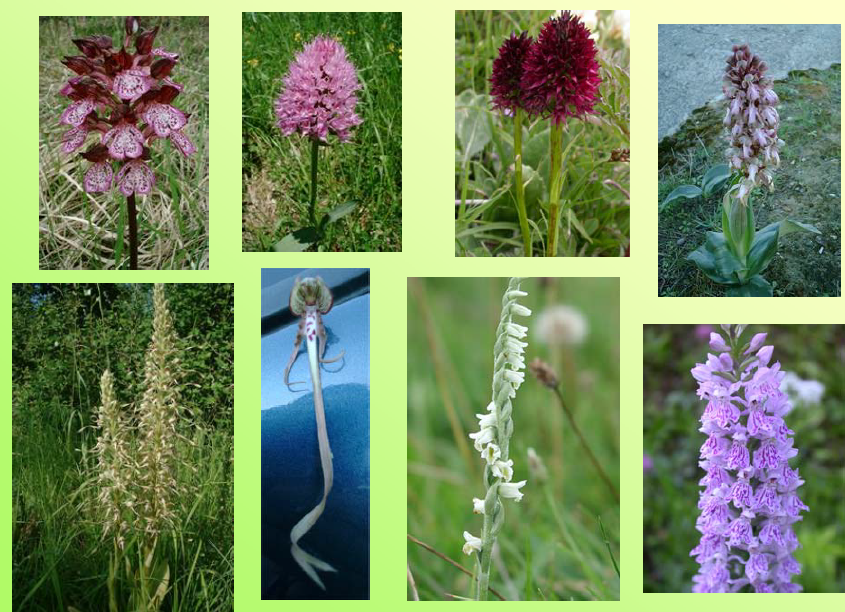 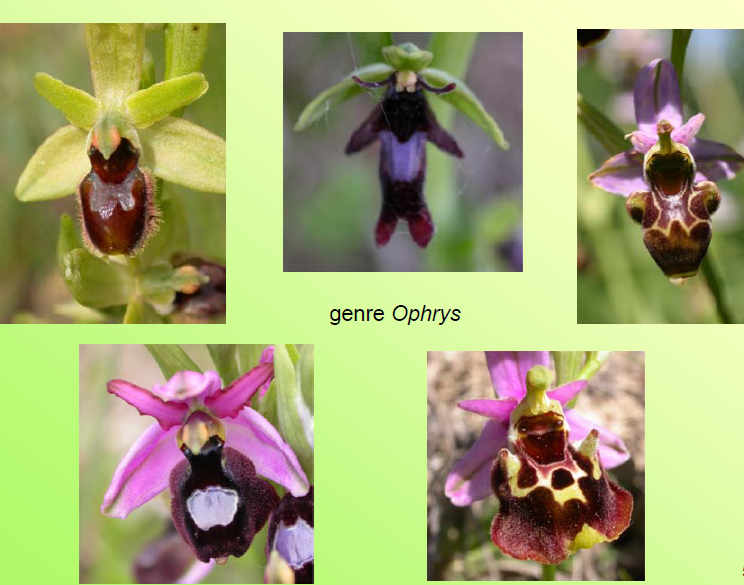 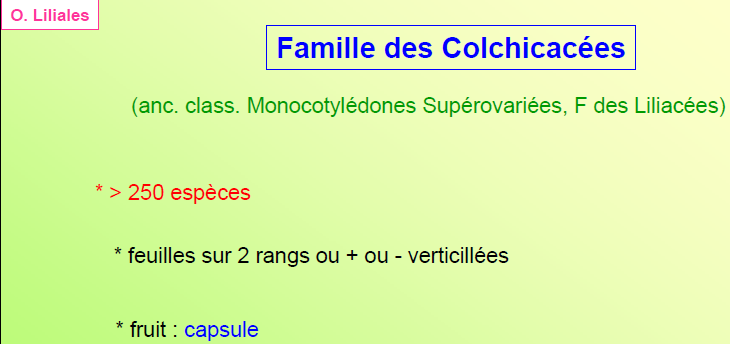 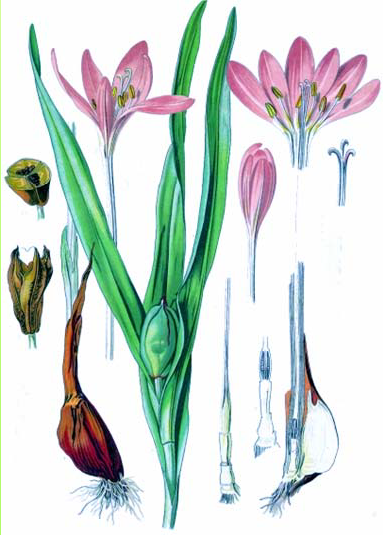 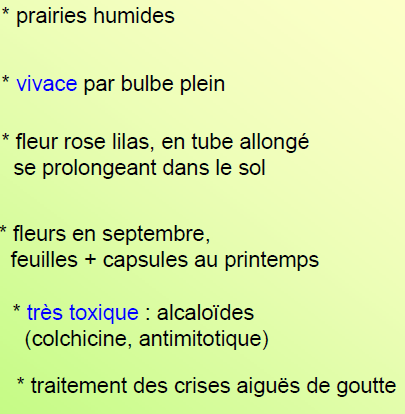 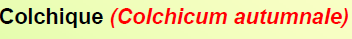 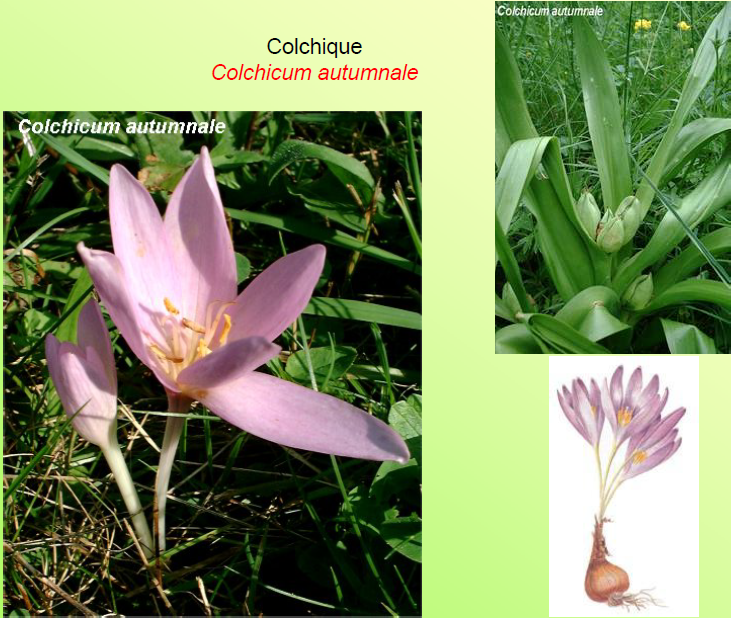 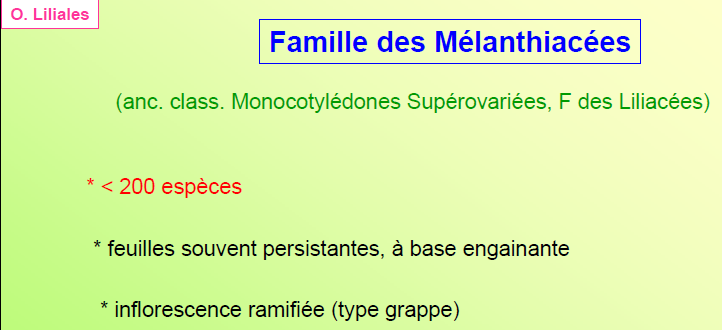 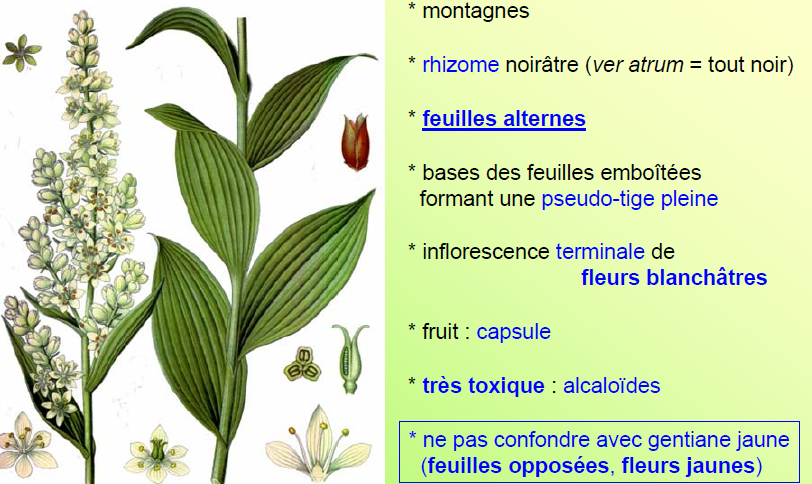 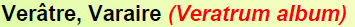 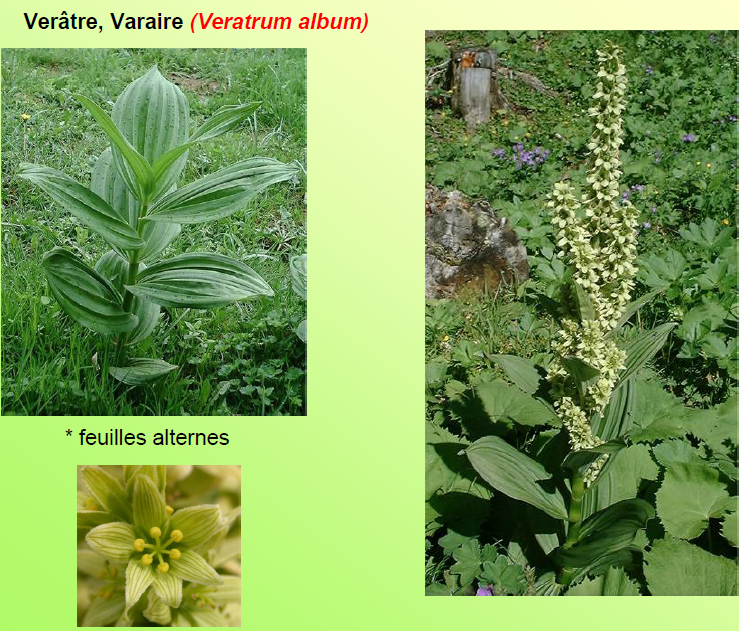 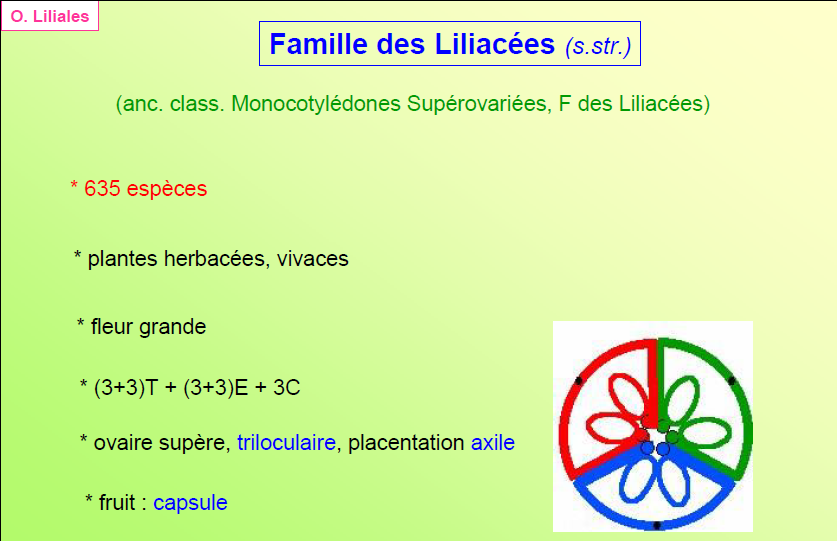 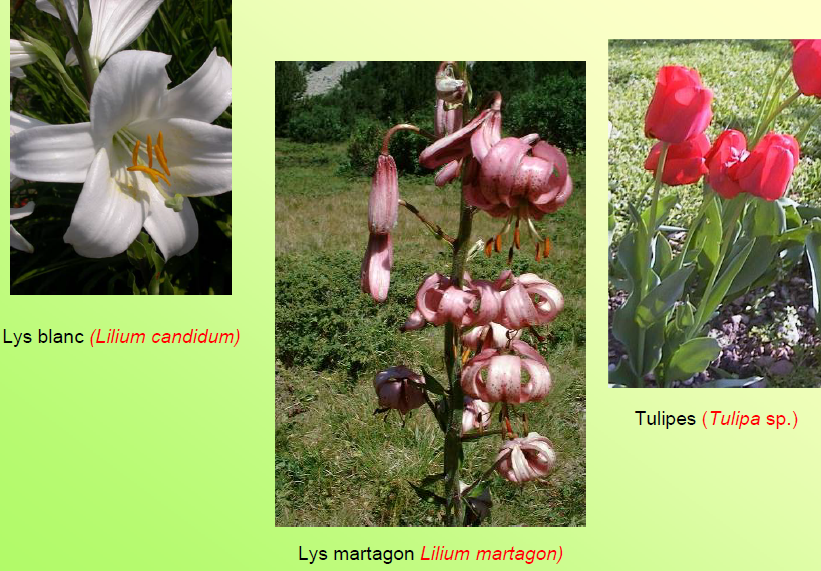 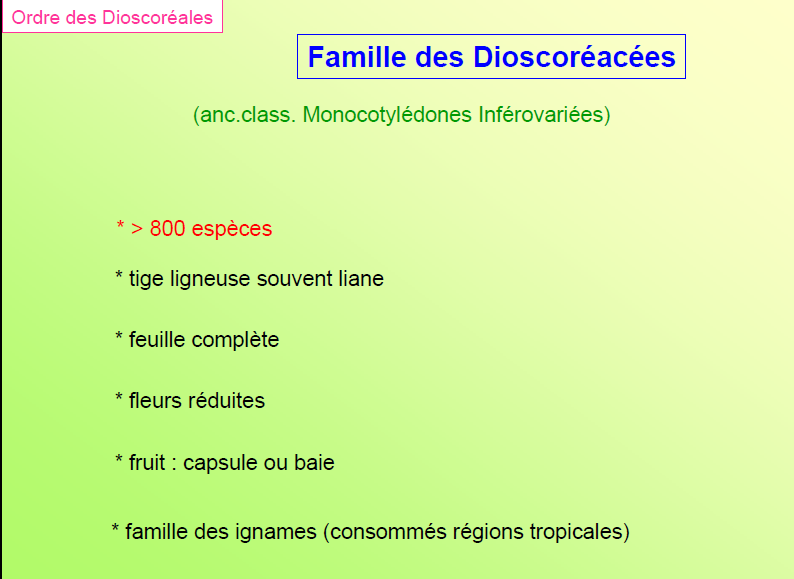 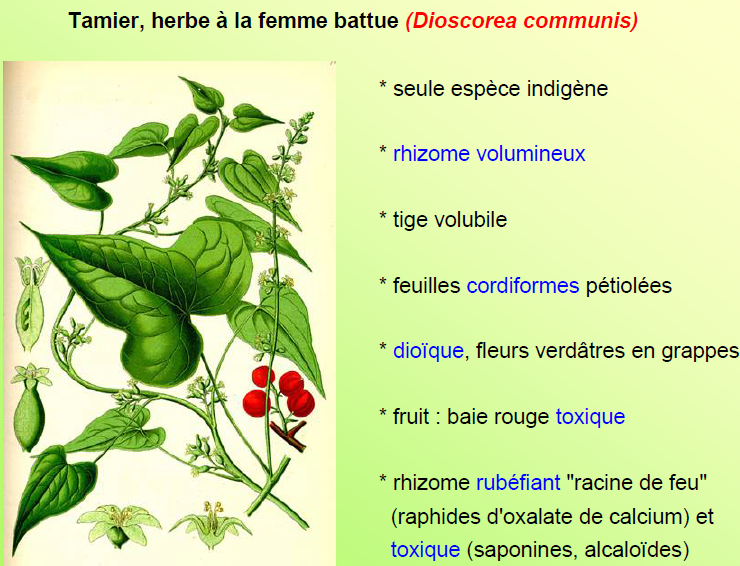 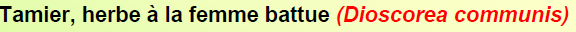 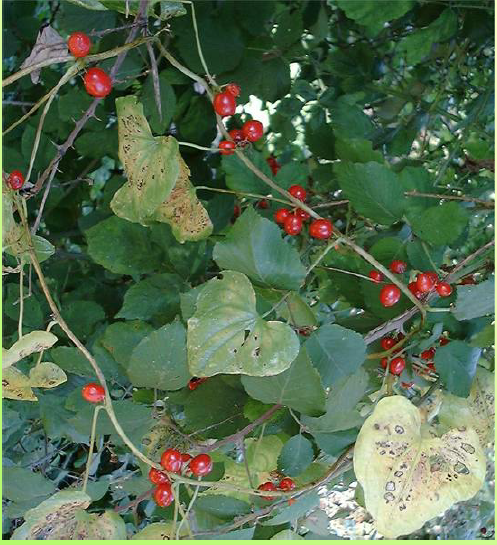 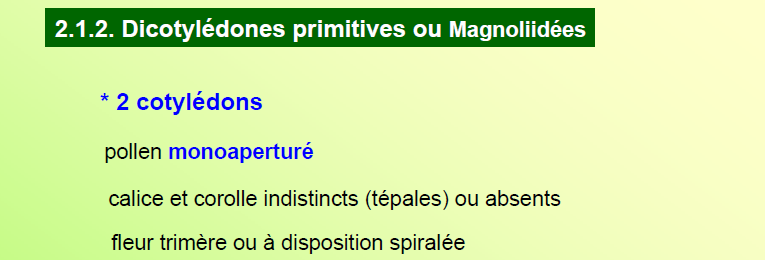 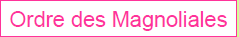 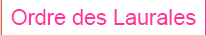 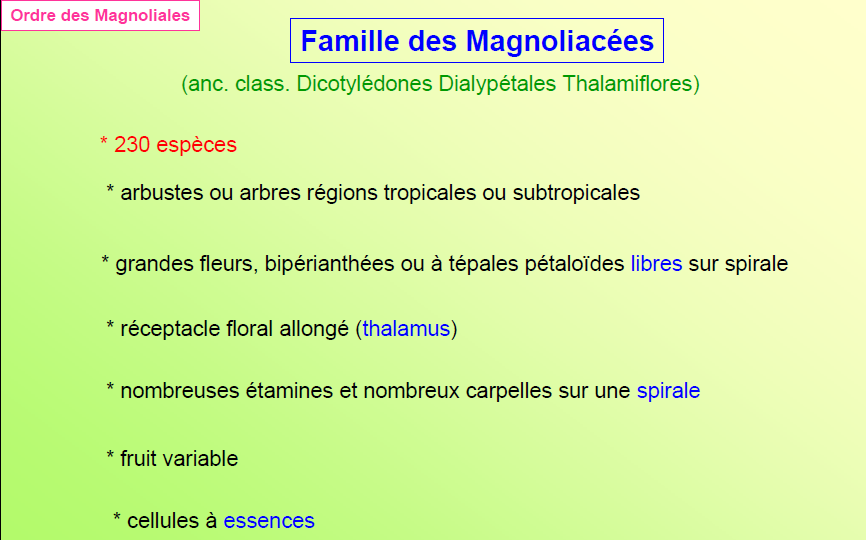 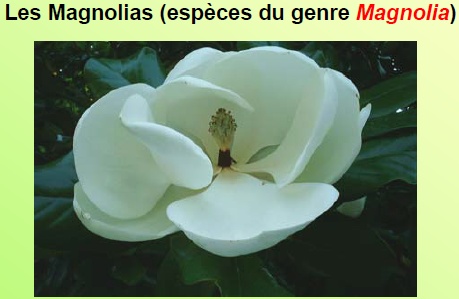 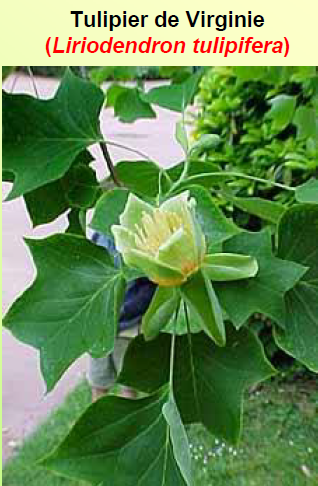 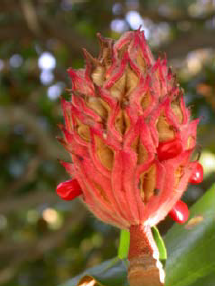 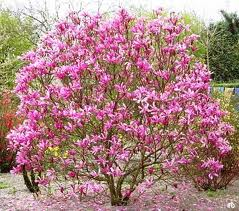 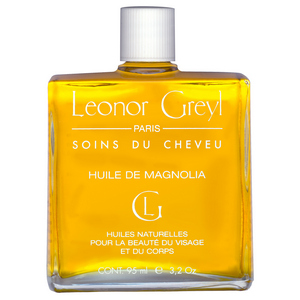 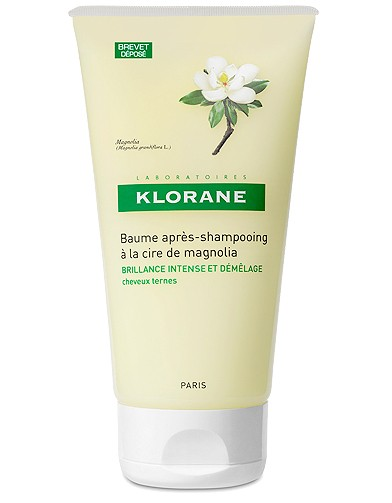 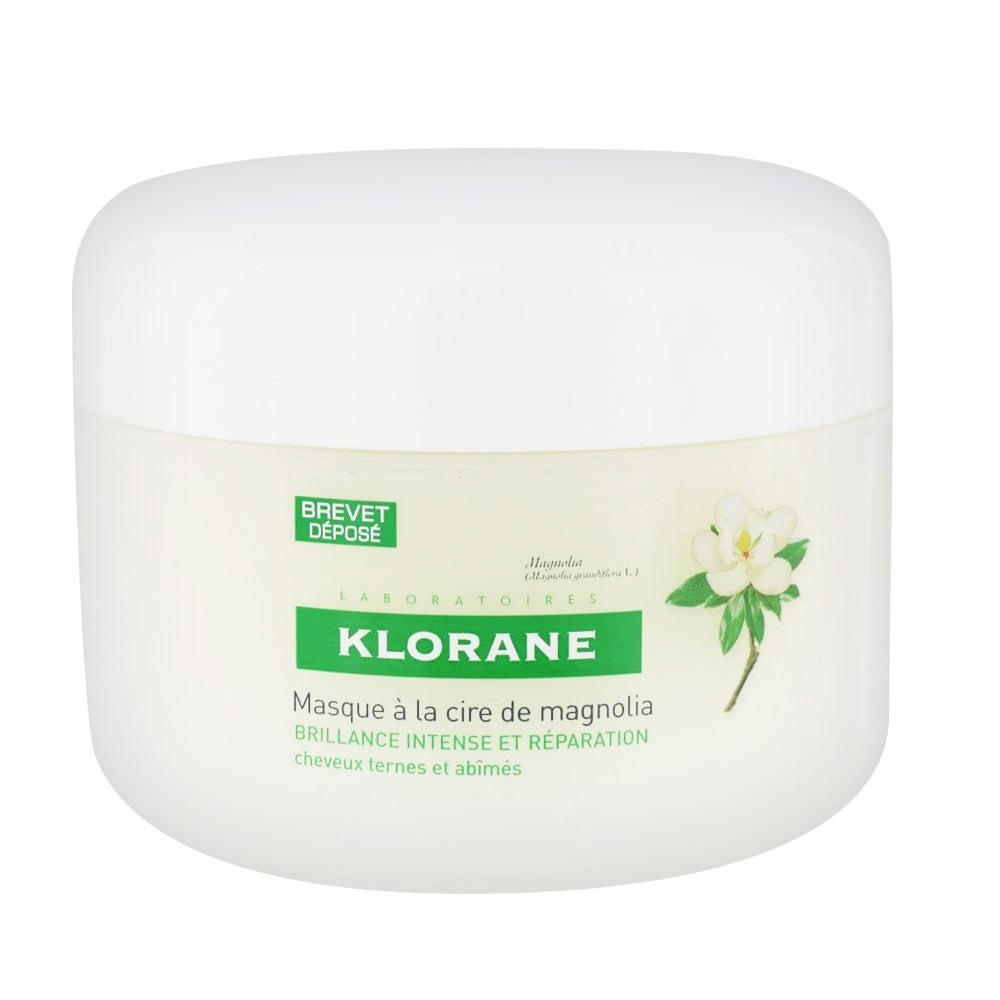 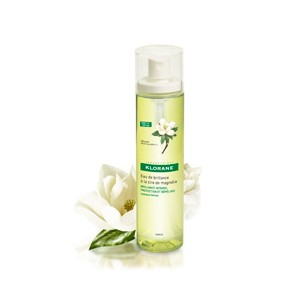 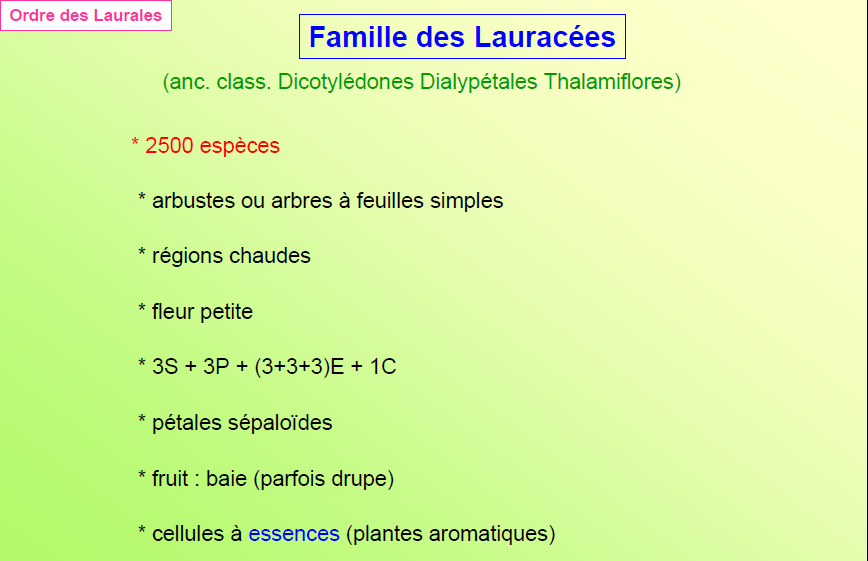 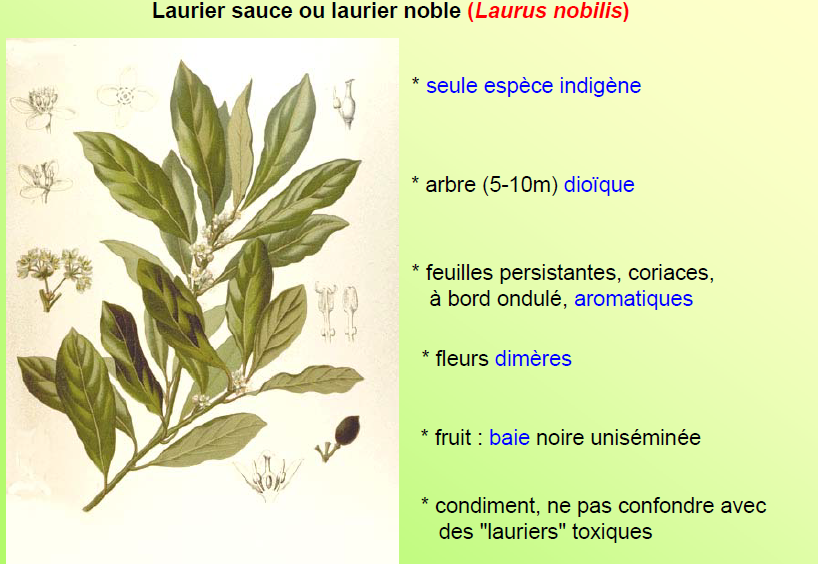 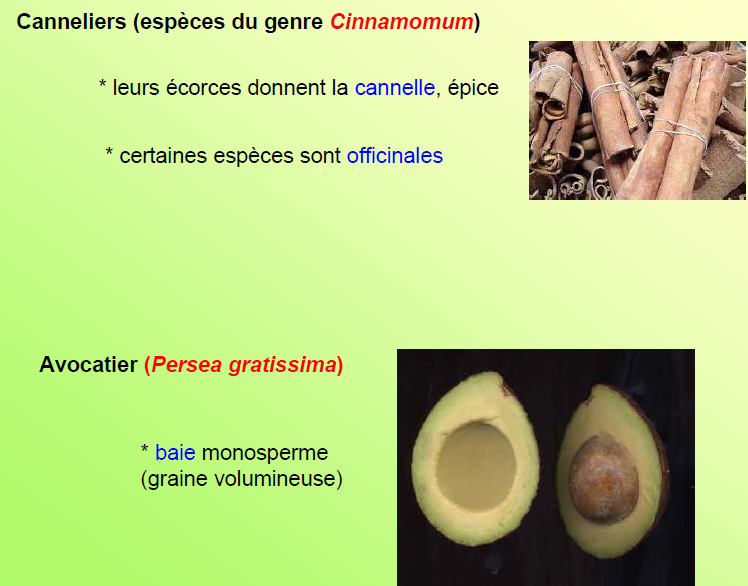 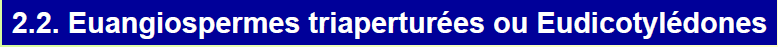 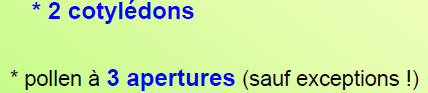 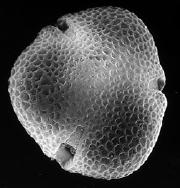 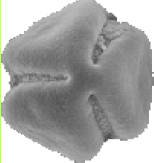 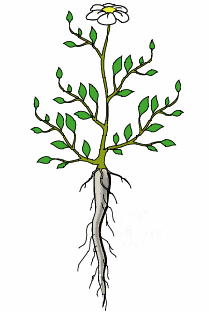 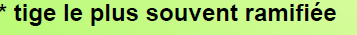 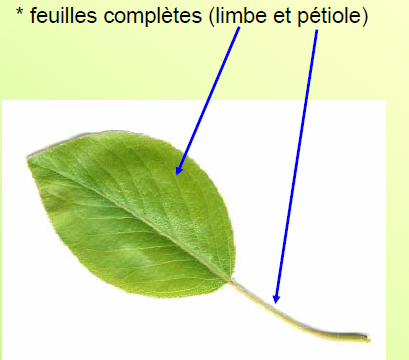 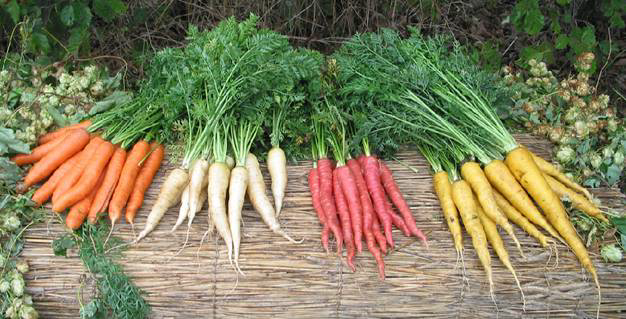 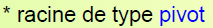 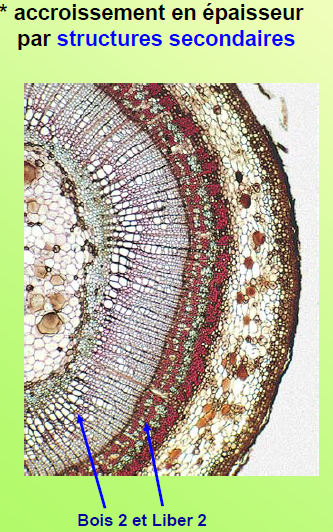 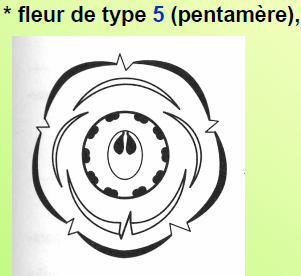 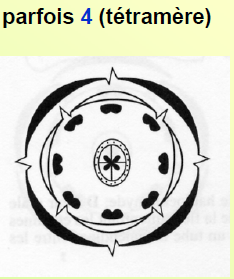 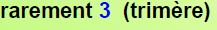 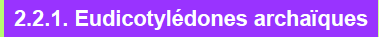 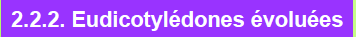 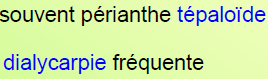 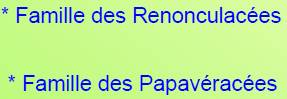 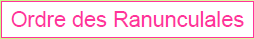 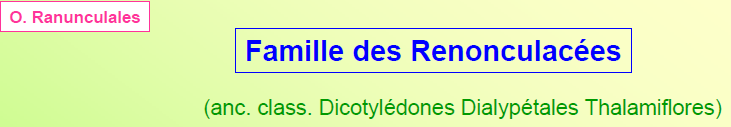 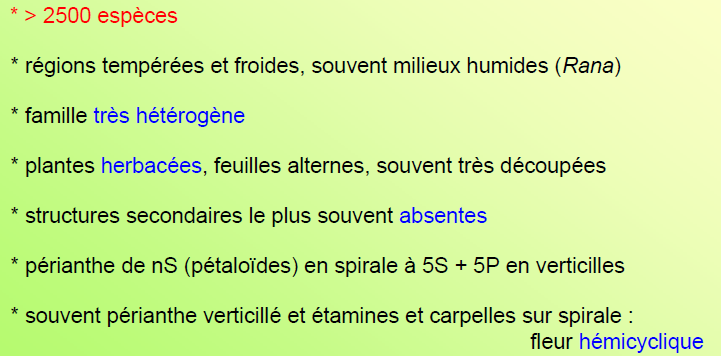 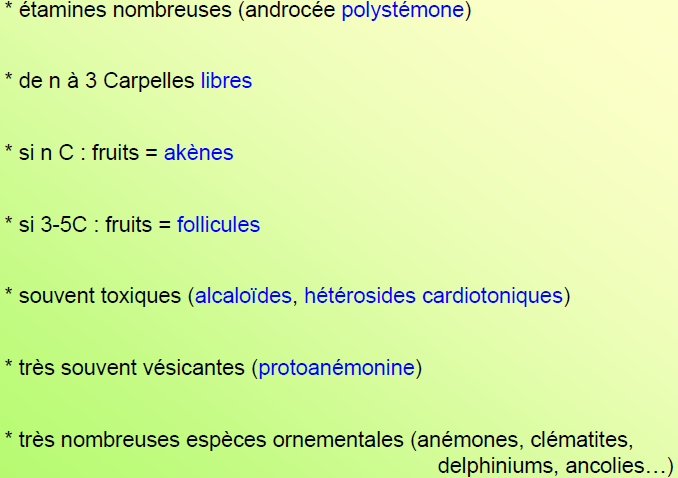 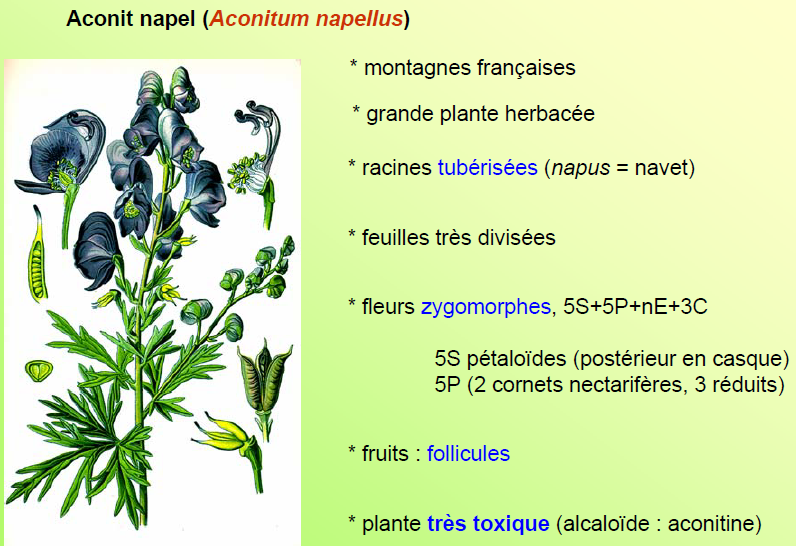 C'est une neurotoxine
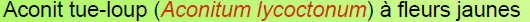 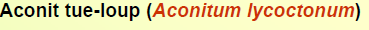 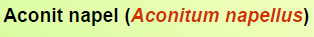 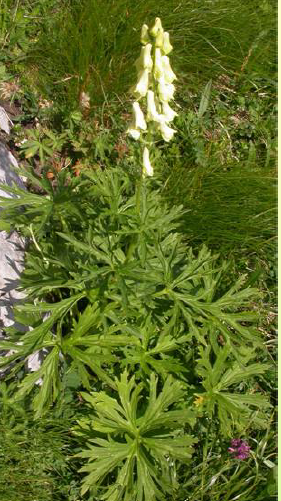 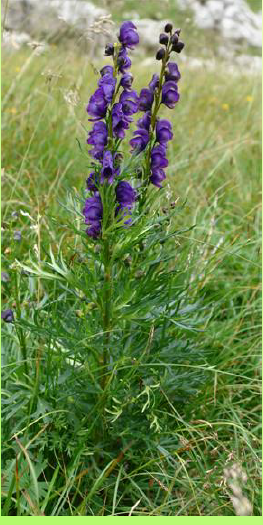 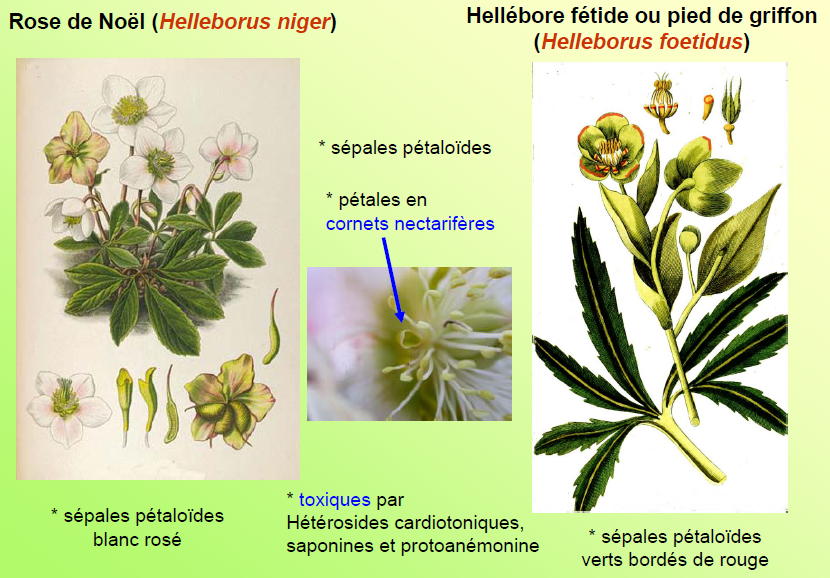 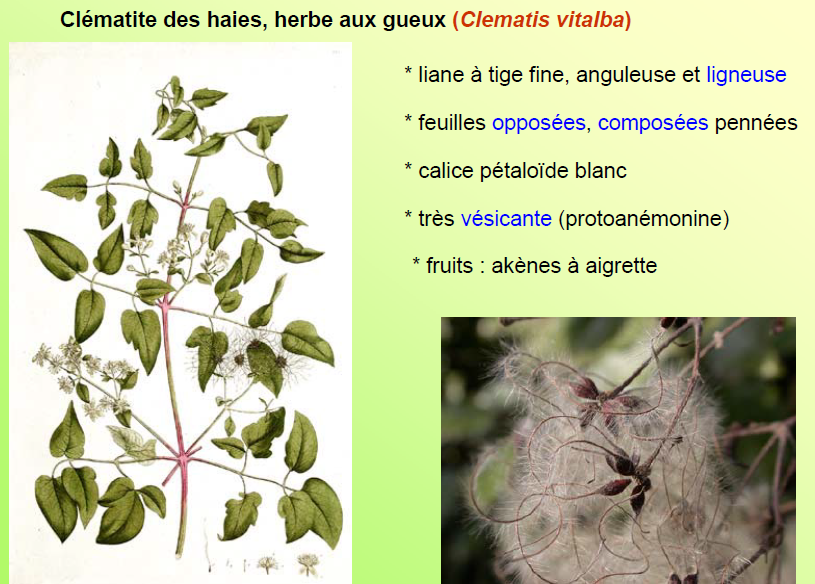 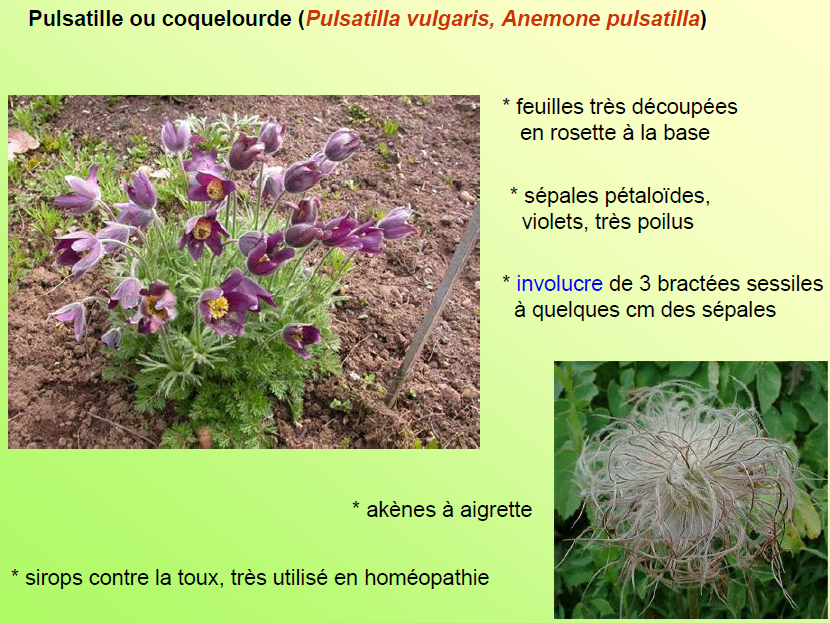 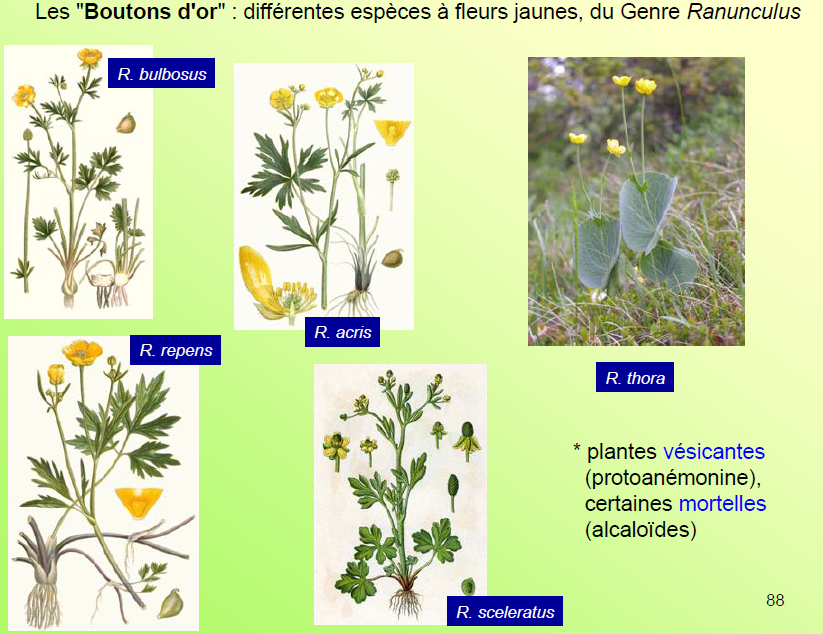 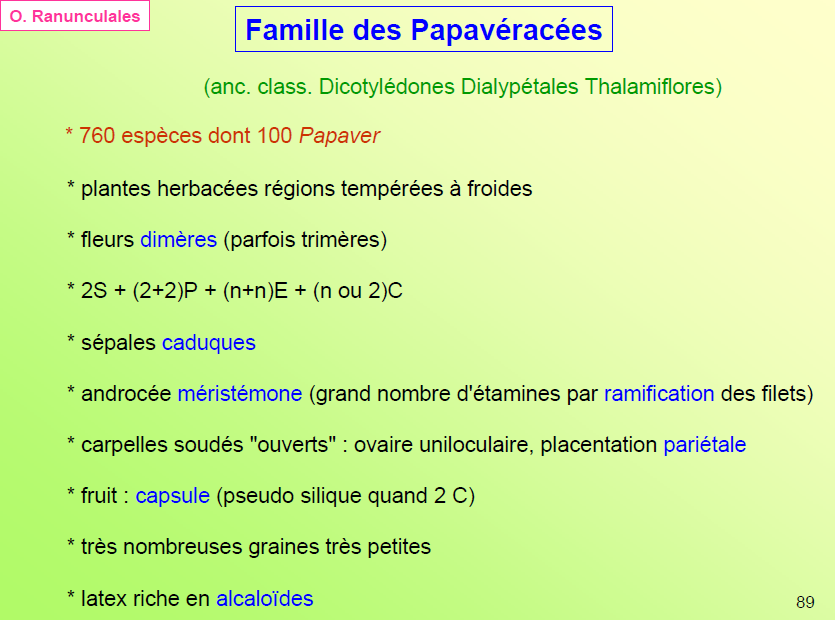 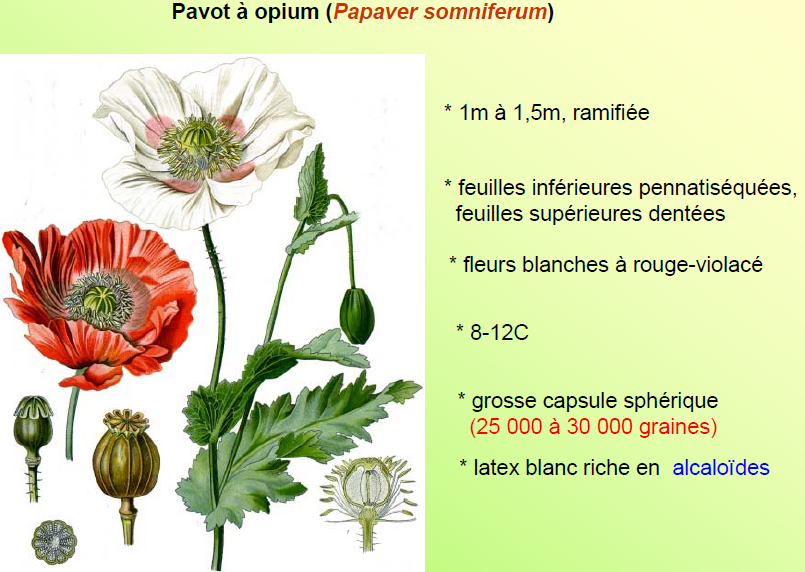 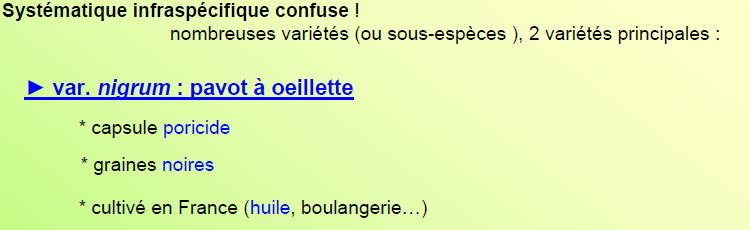 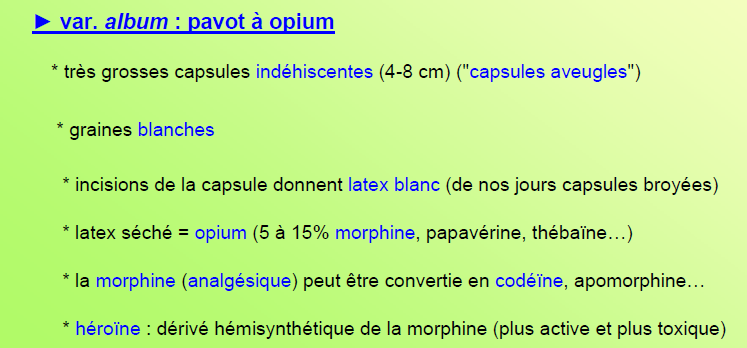 La morphine (du grec Μορφεύς, Morphée, dieu grec du sommeil et des Rêves) est un alcaloïde de l'opium utilisé comme médicament contre la douleur ...
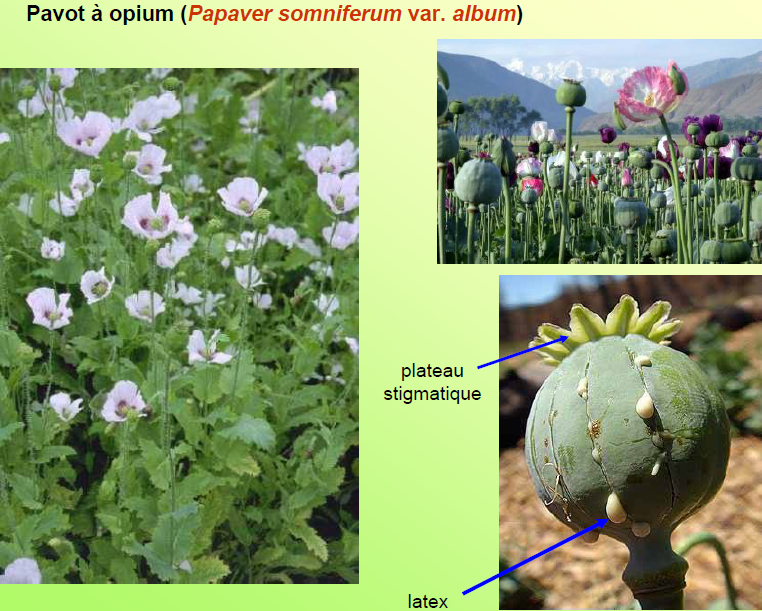 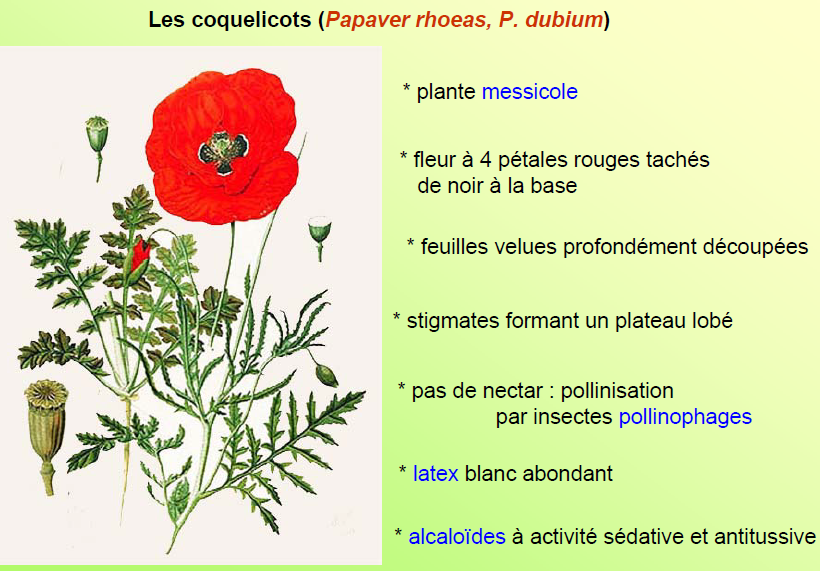 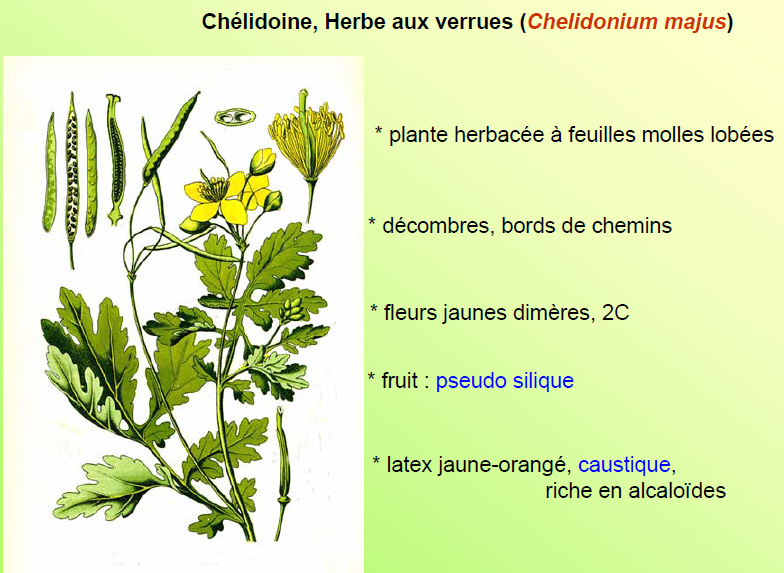 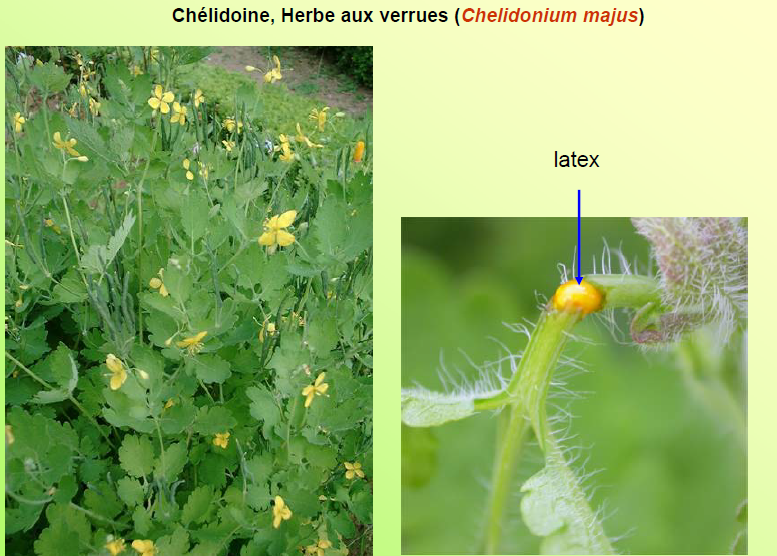 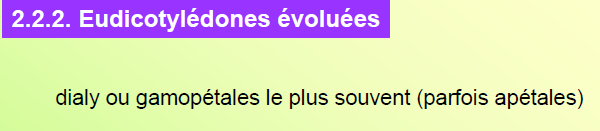 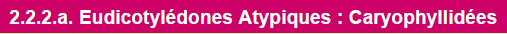 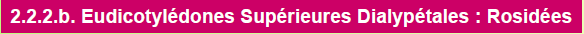 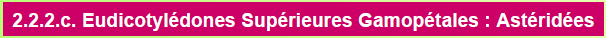 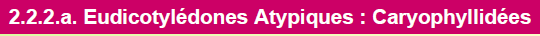 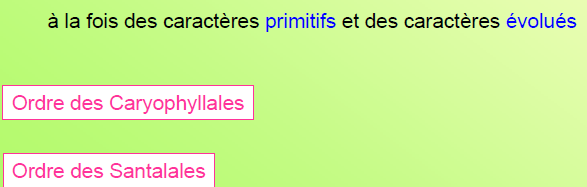 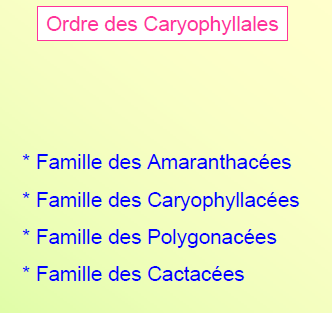 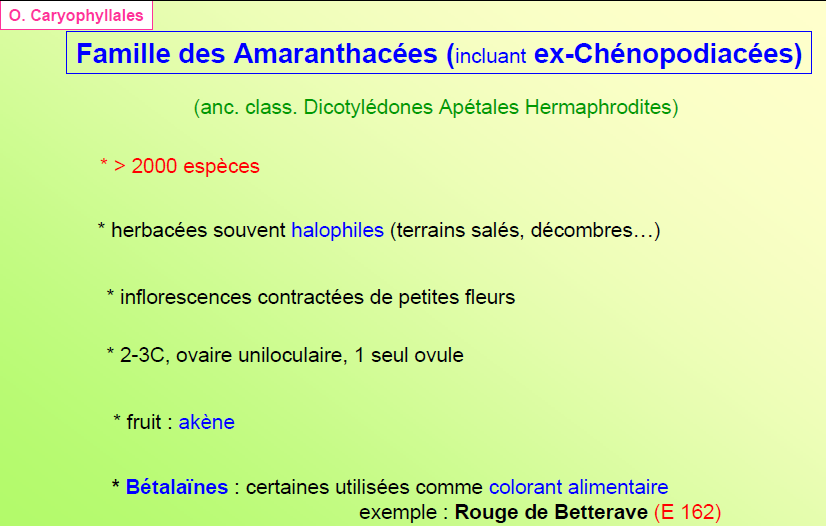 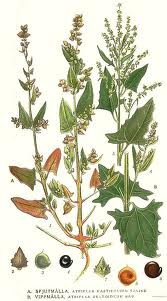 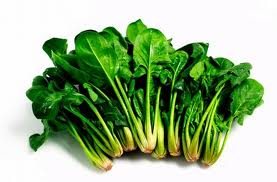 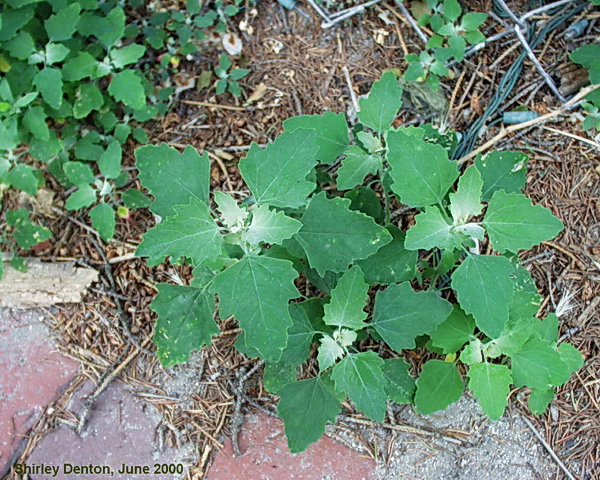 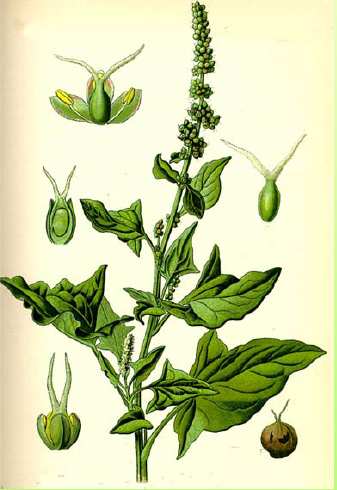 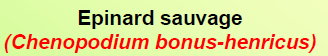 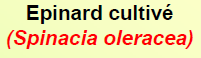 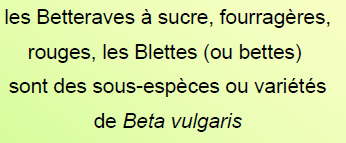 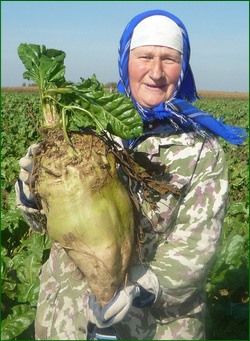 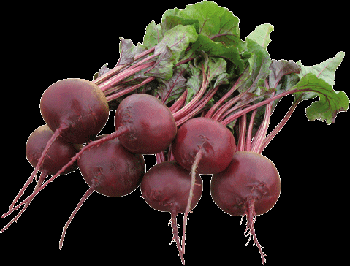 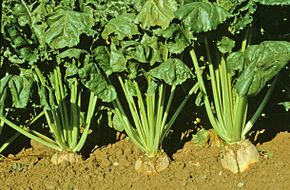 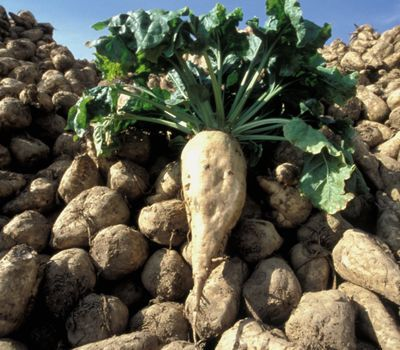 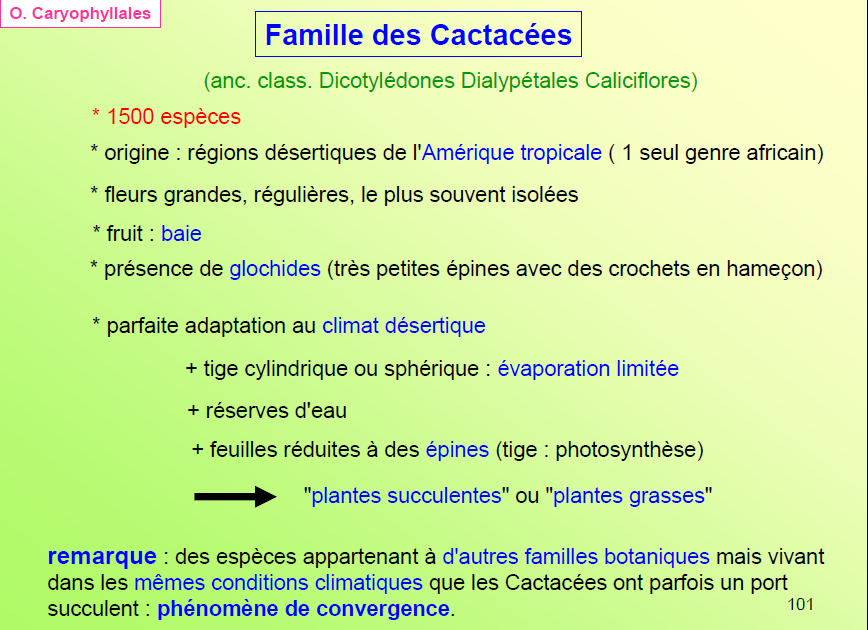 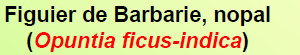 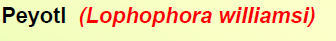 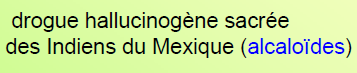 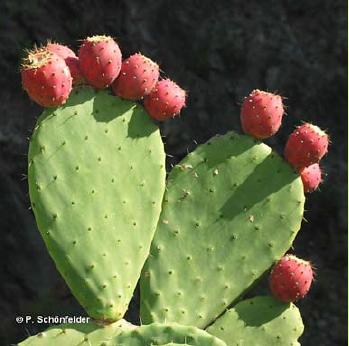 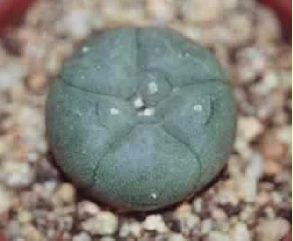 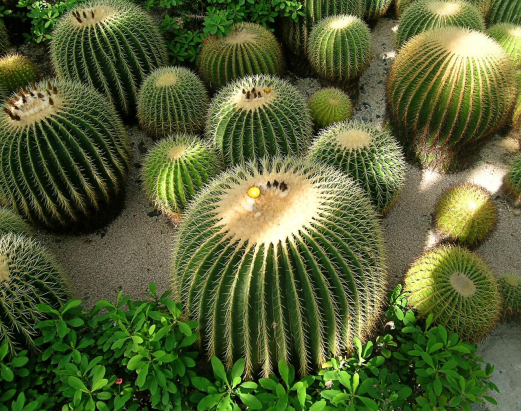 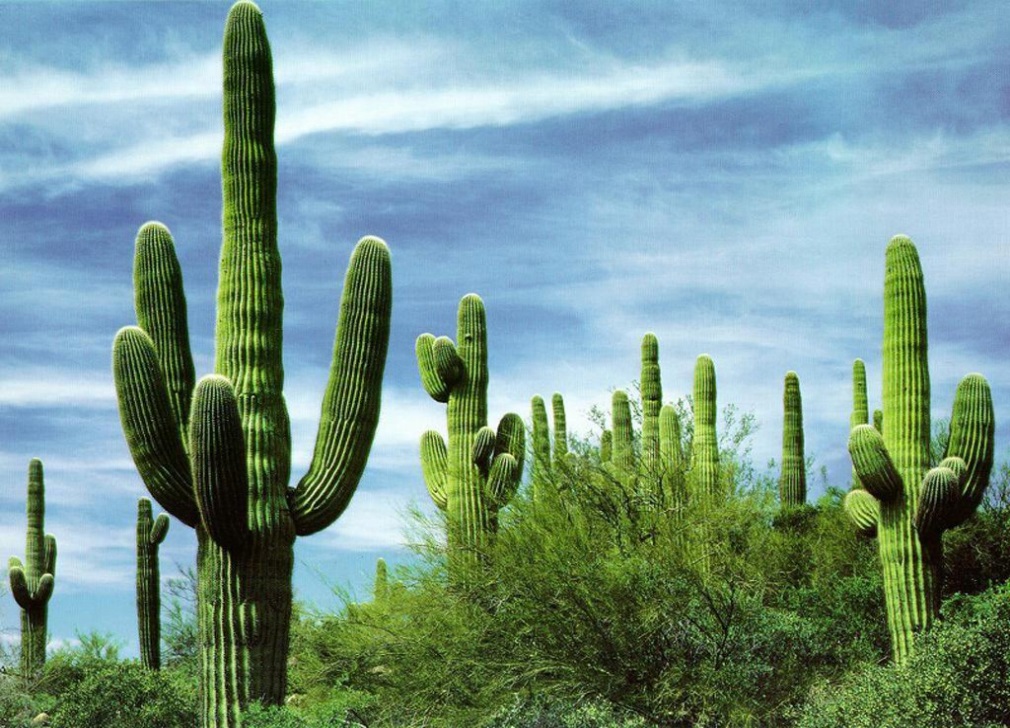 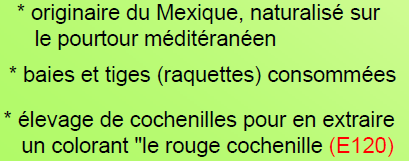 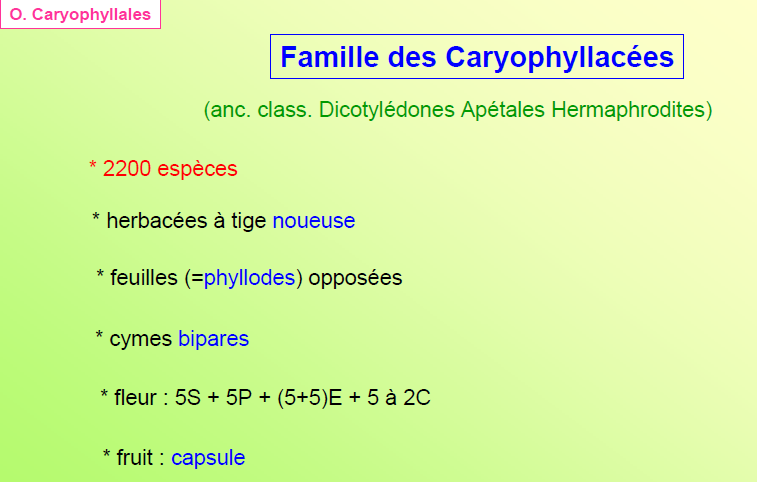 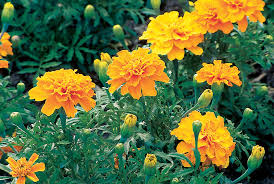 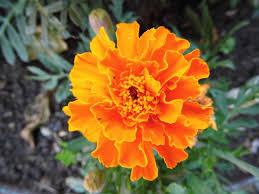 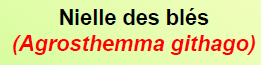 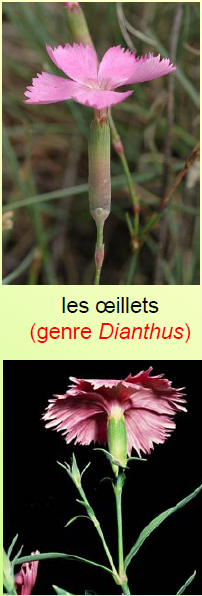 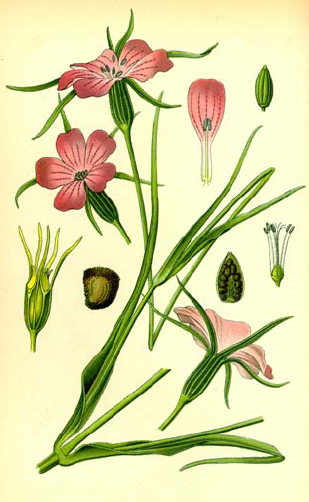 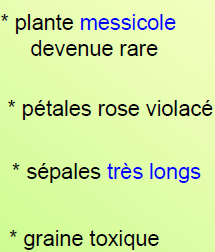 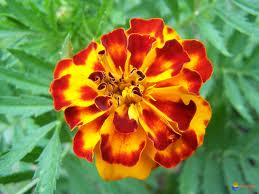 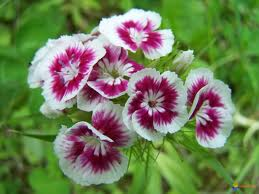 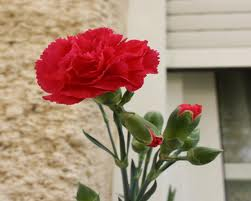 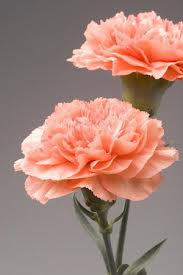 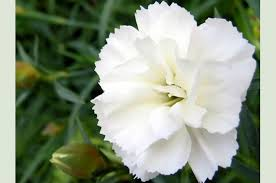 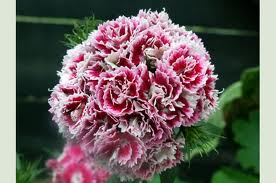 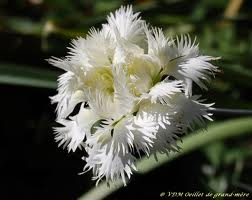 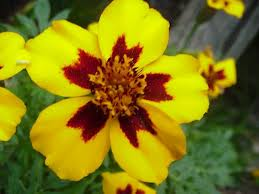 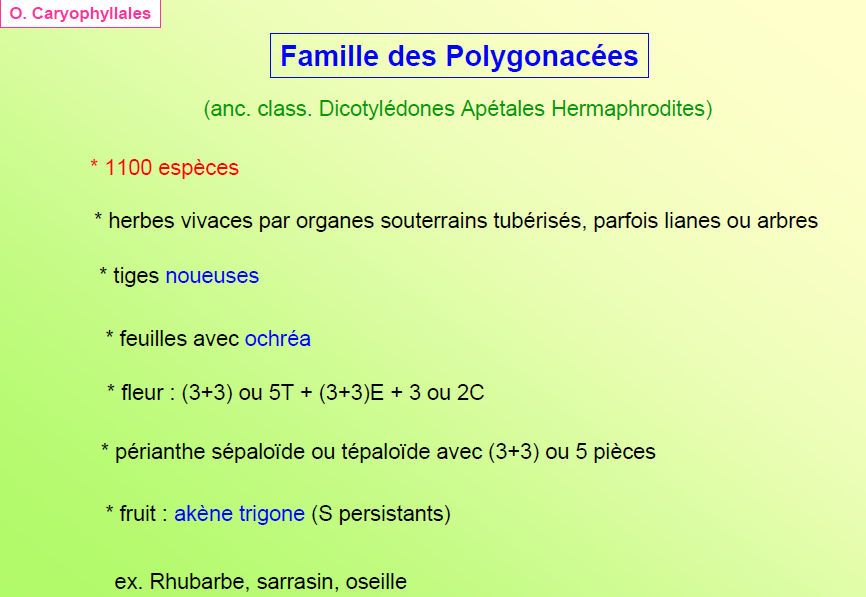 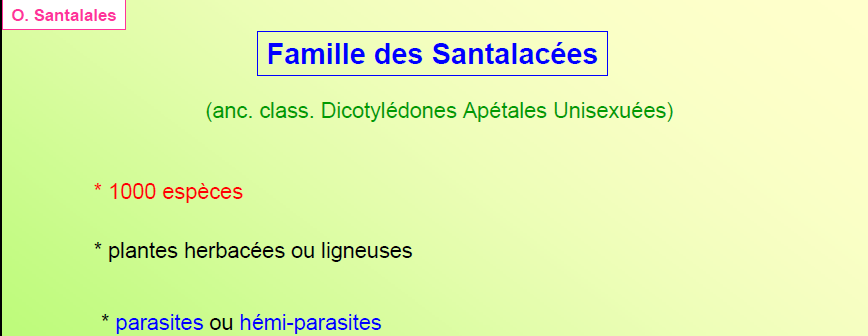 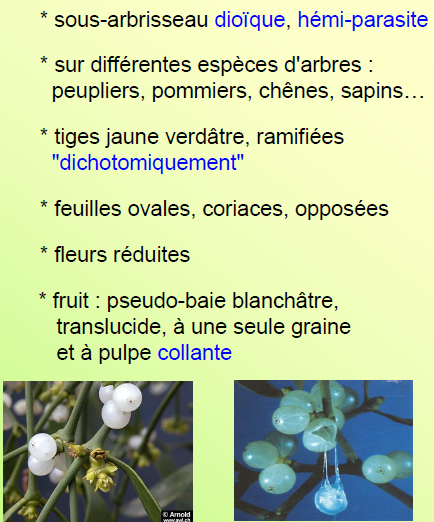 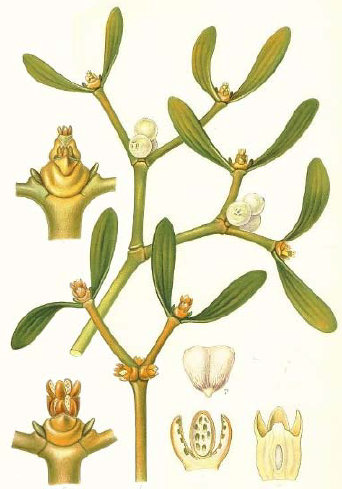 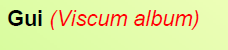 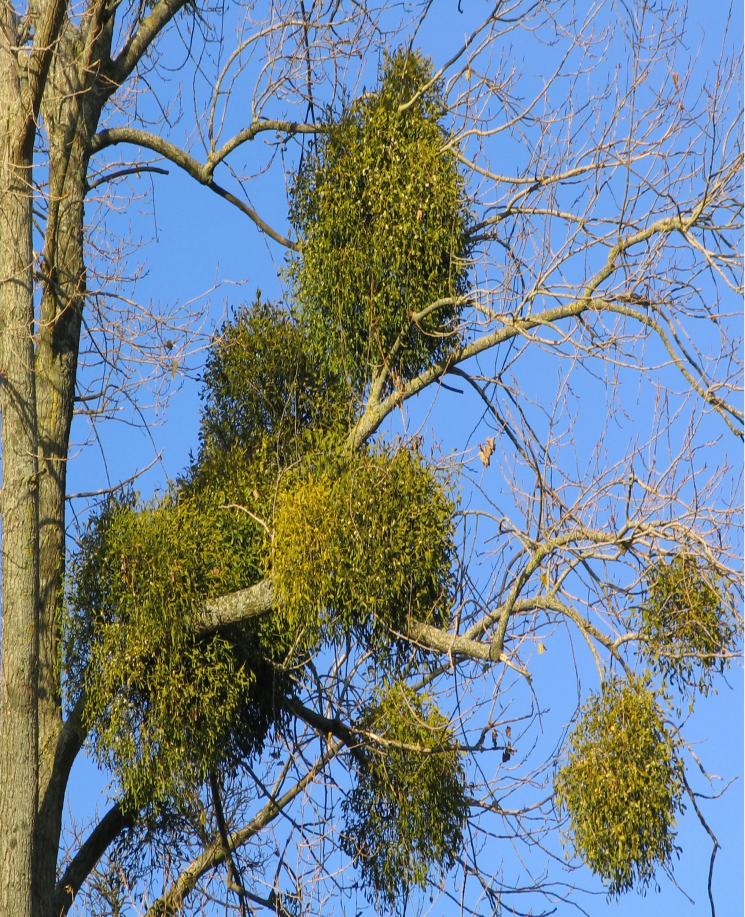 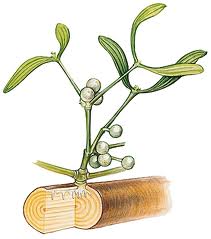 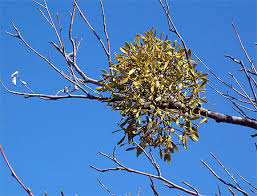 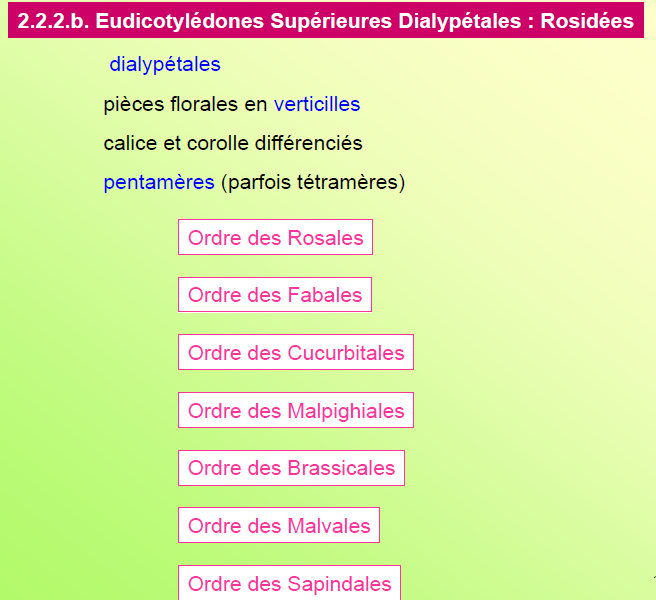 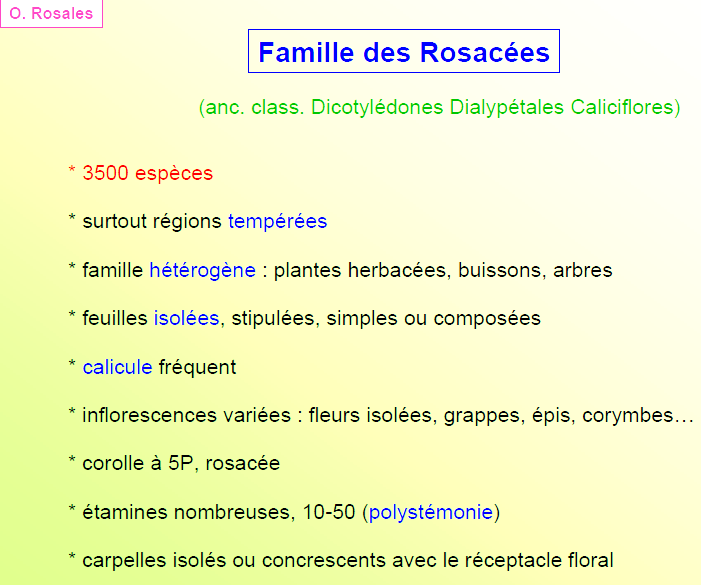 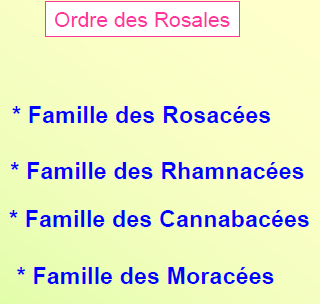 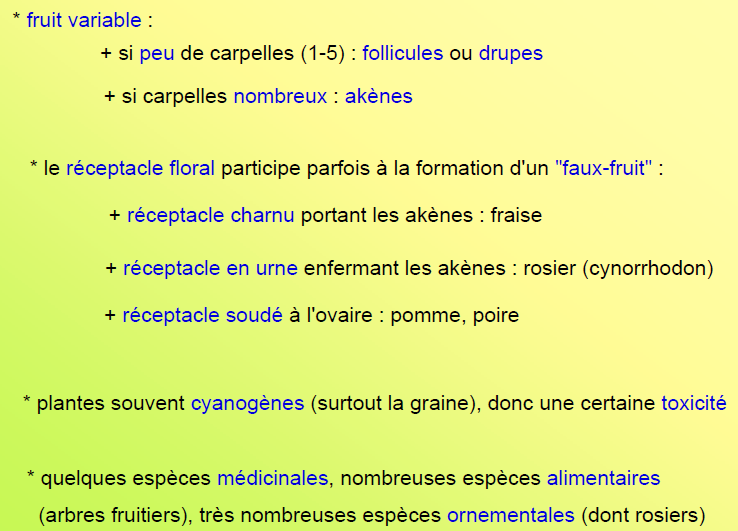 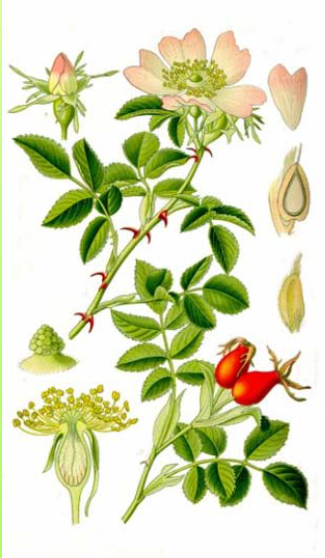 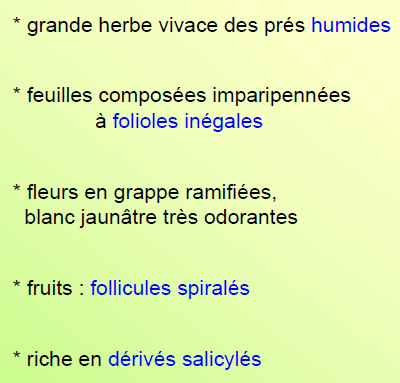 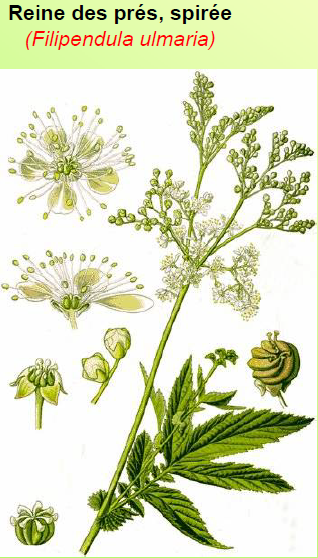 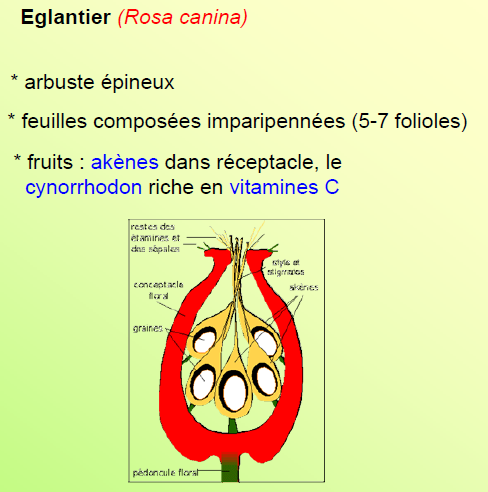 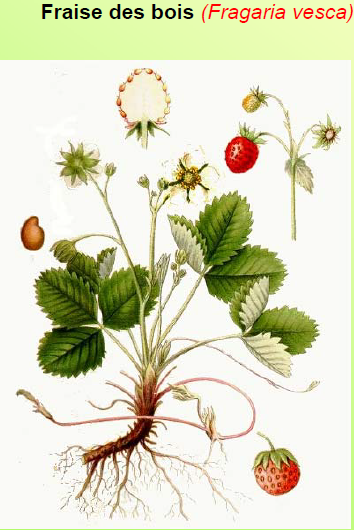 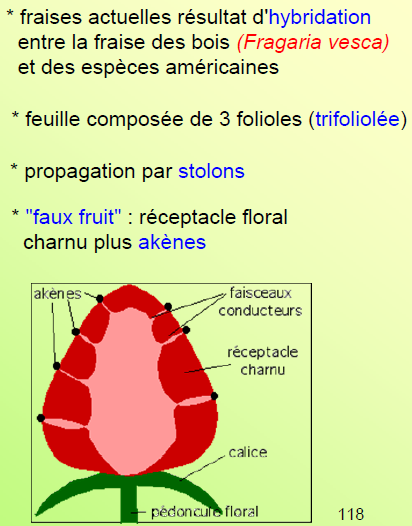 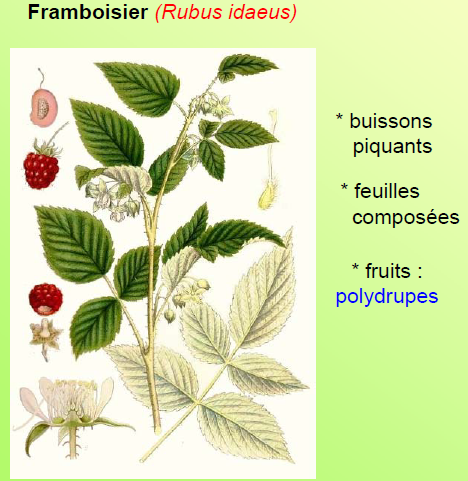 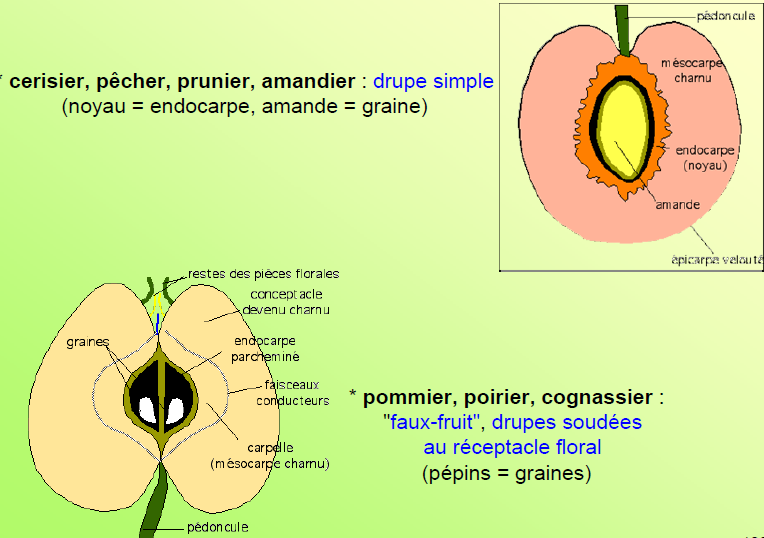 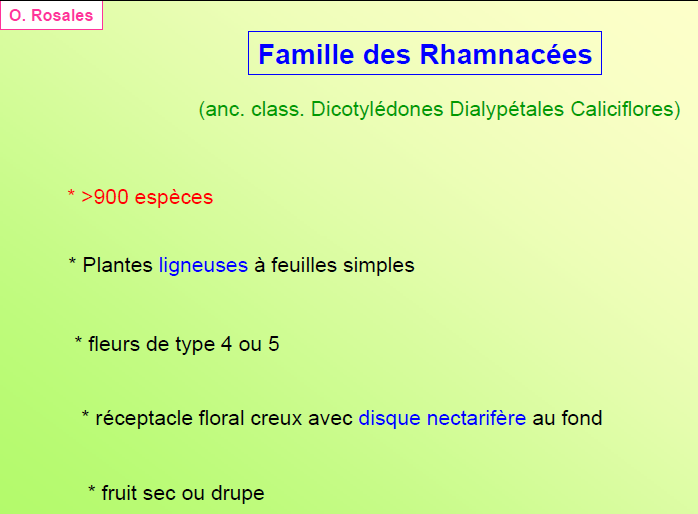 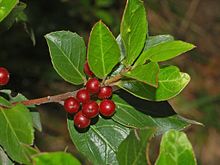 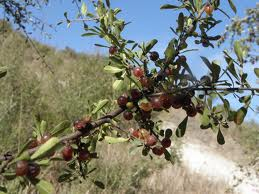 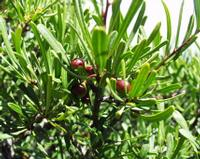 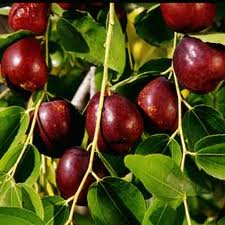 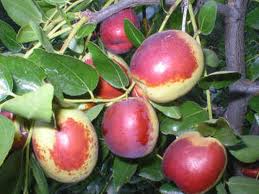 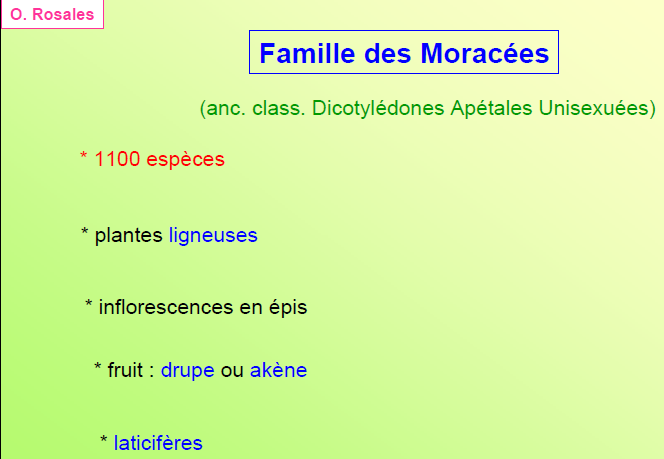 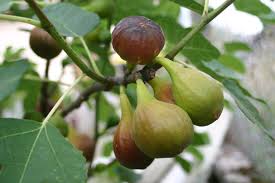 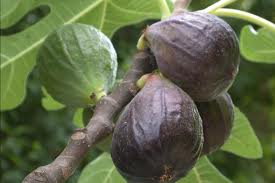 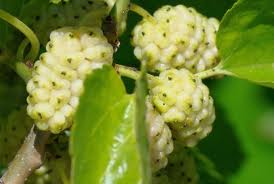 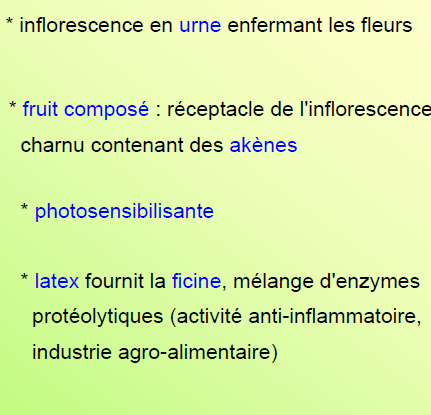 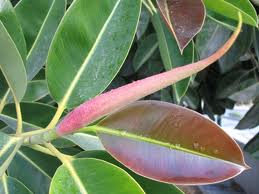 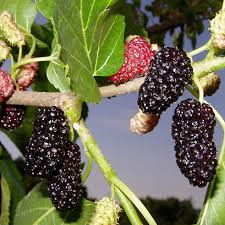 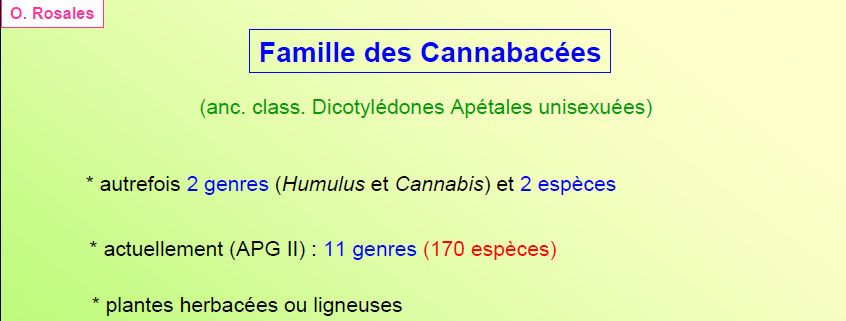 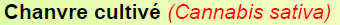 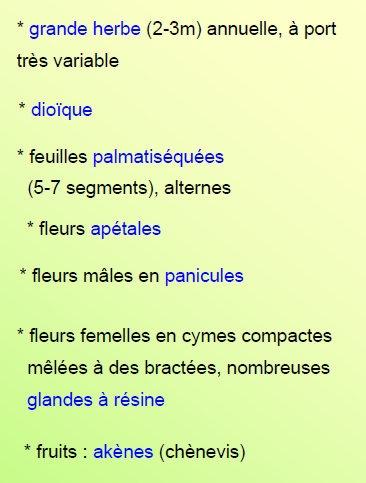 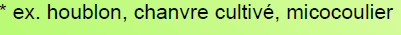 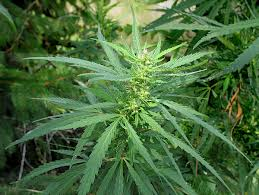 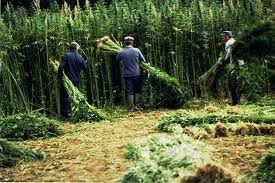 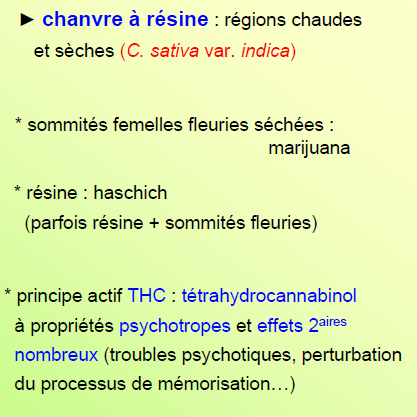 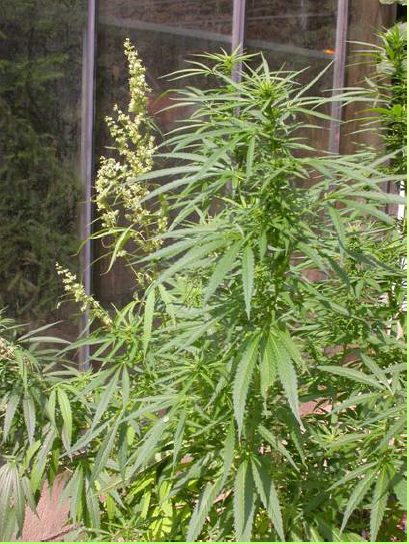 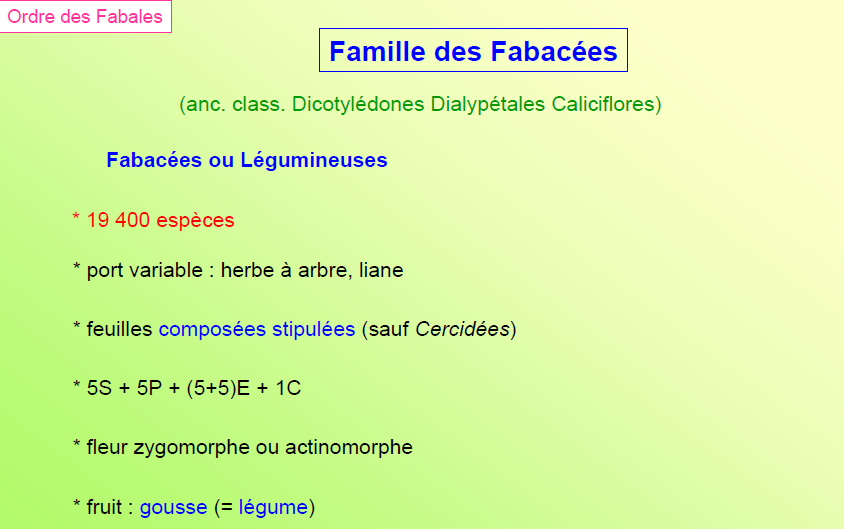 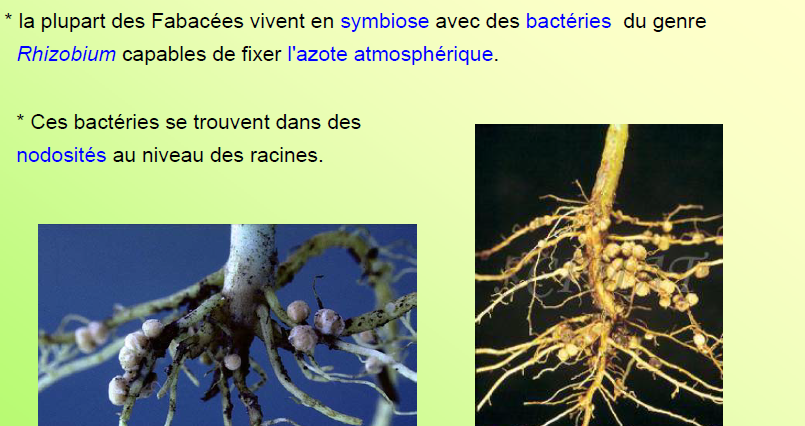 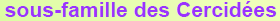 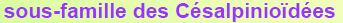 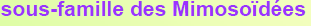 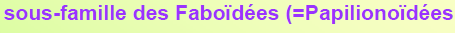 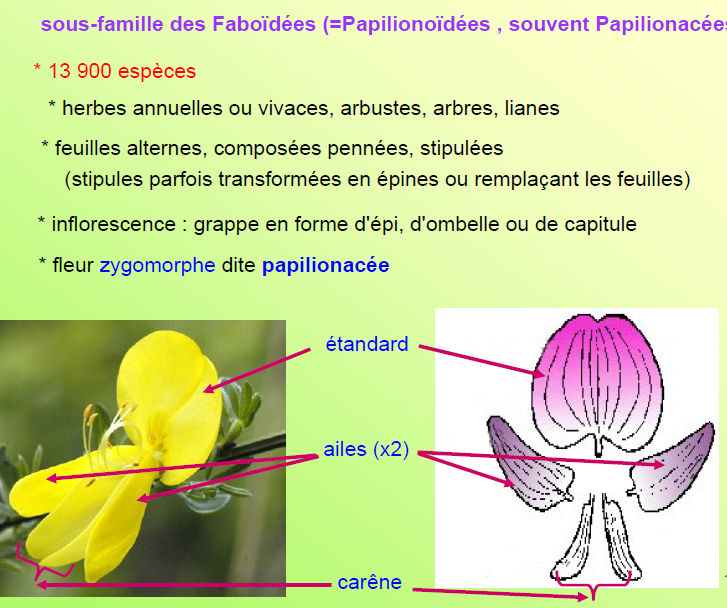 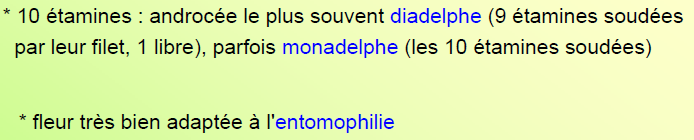 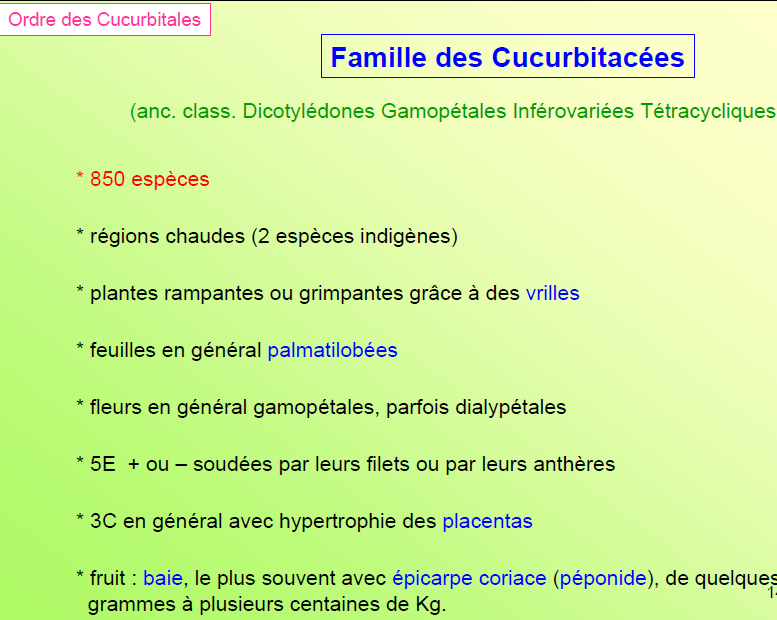 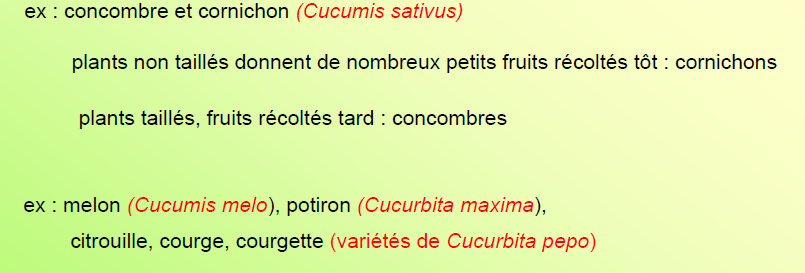 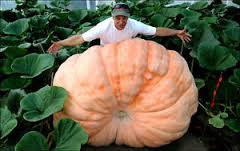 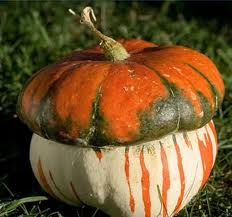 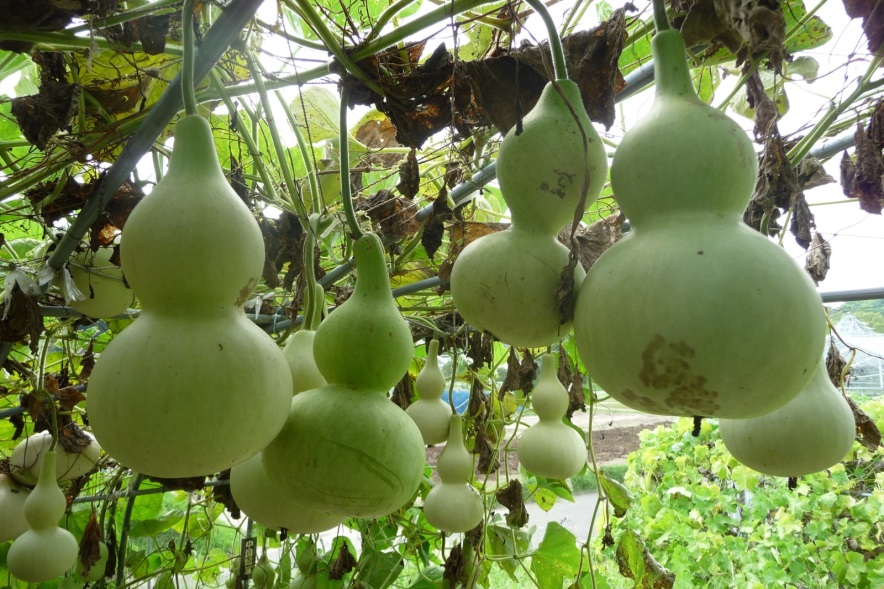 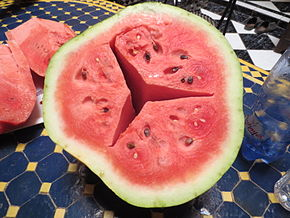 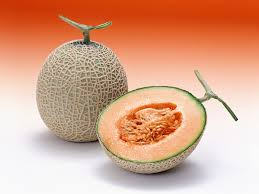 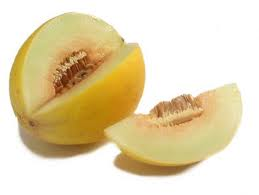 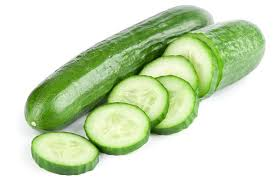 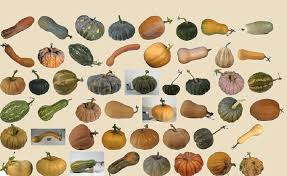 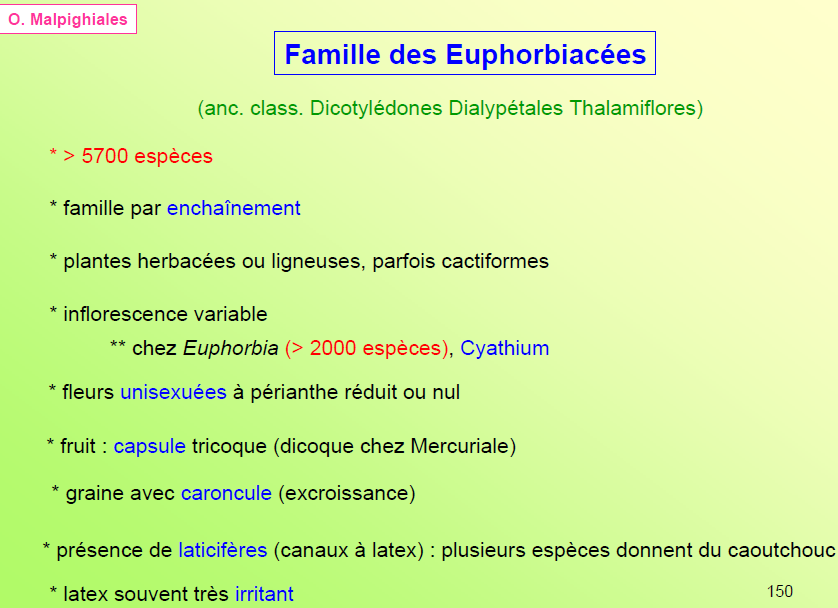 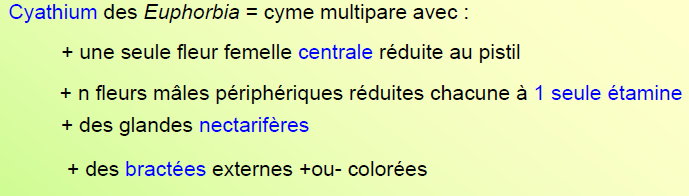 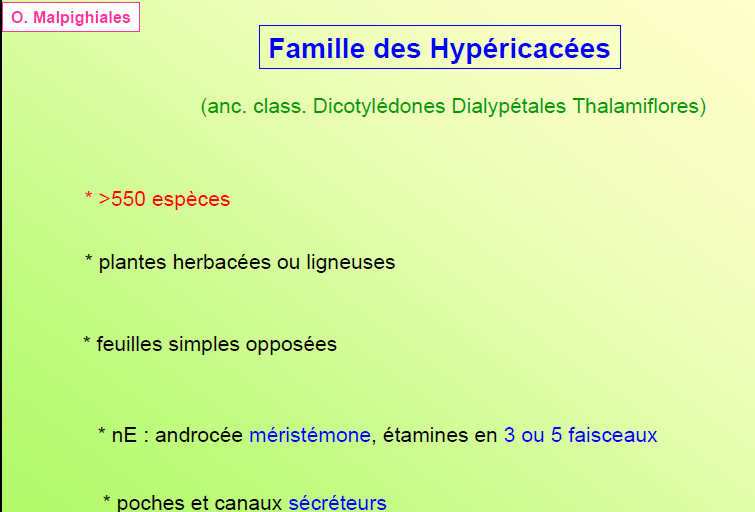 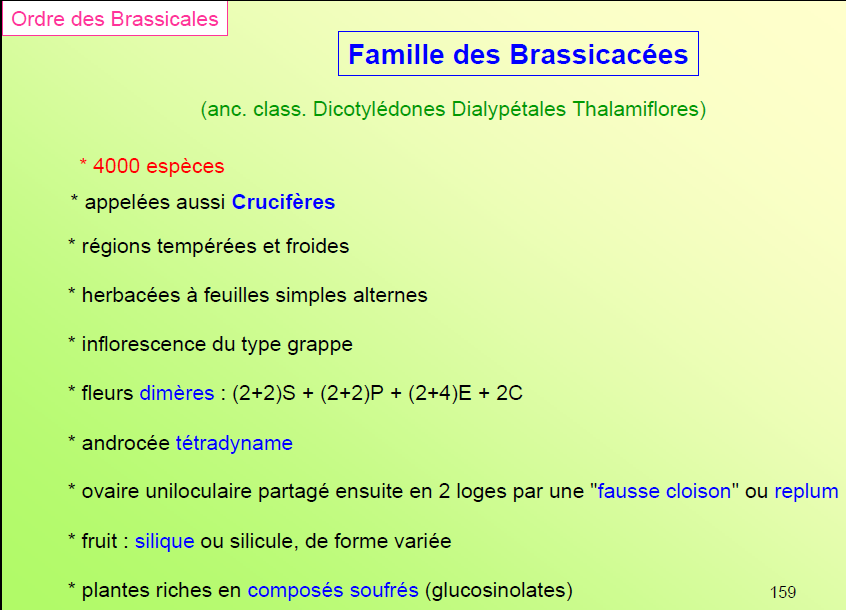 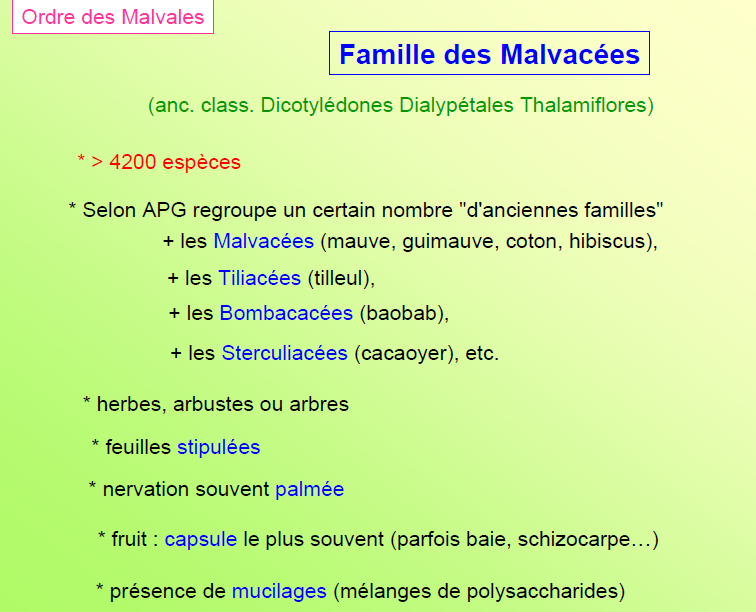 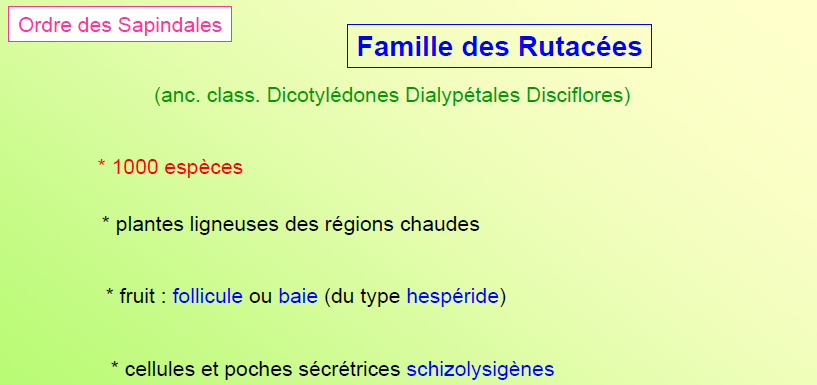 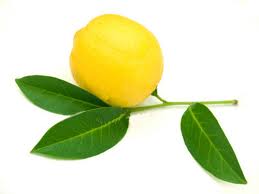 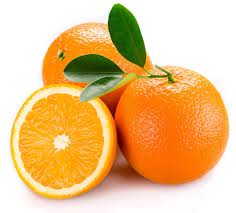 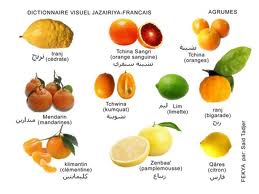 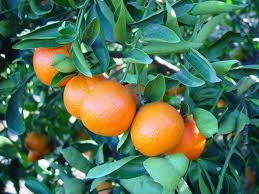 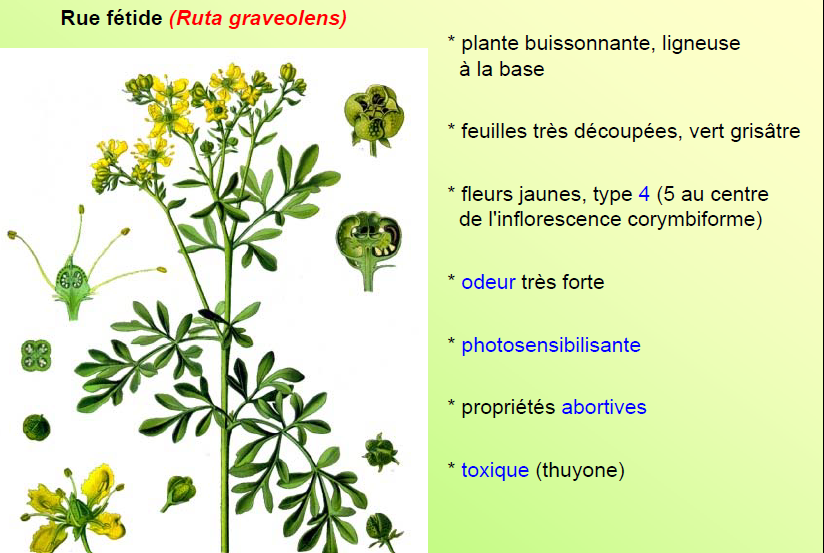 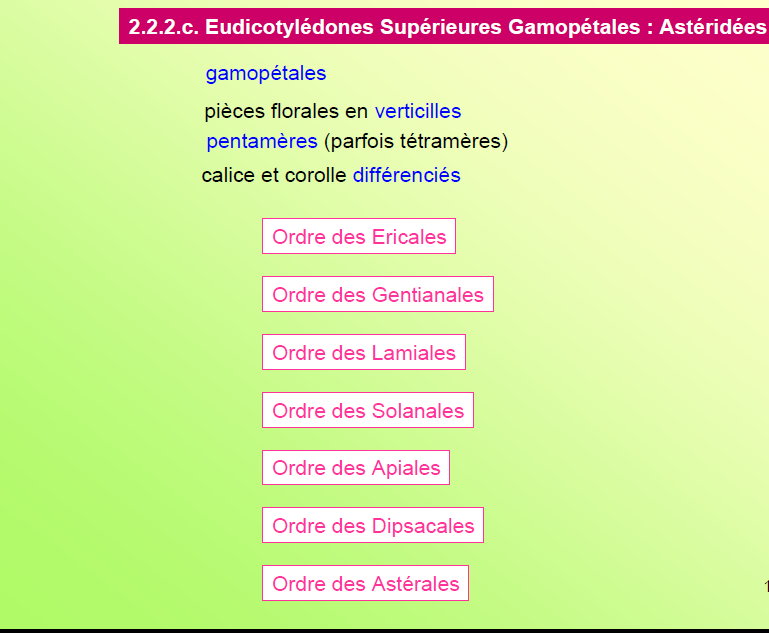 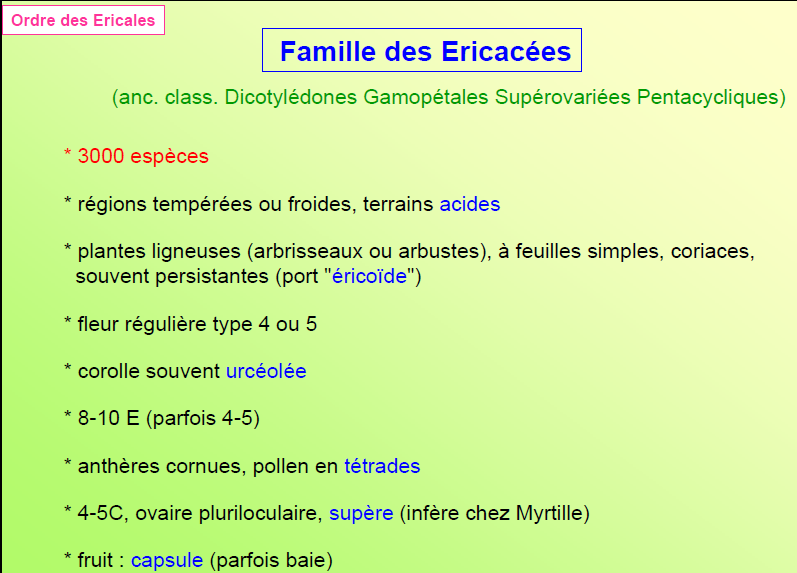 urcéolé, urcéolée. adjectif. (du latin urceus, cruche). Se dit d'une corolle ou d'un calice renflés au milieu et rétrécis à la partie supérieure.
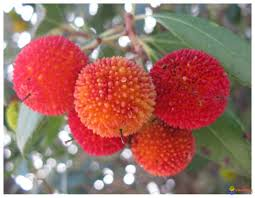 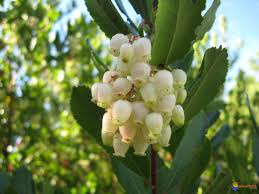 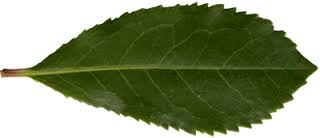 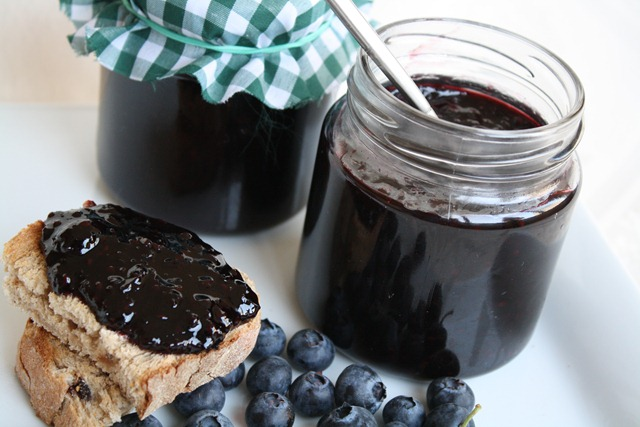 L'Arbousier ou Arbousier commun (Arbutus unedo), fraisier en arbre ou arbre à fraises,
Les myrtilles sont des fruits produits par diverses espèces du genre Vaccinium
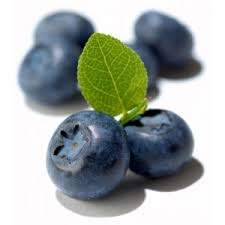 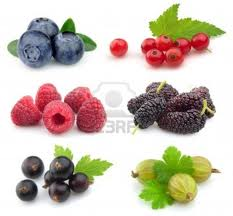 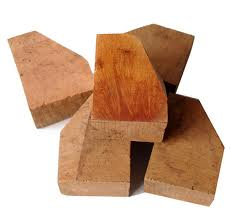 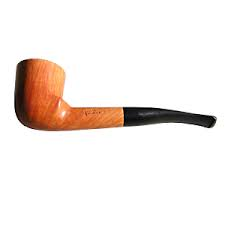 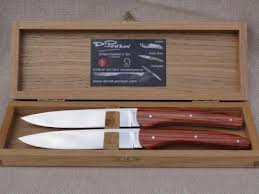 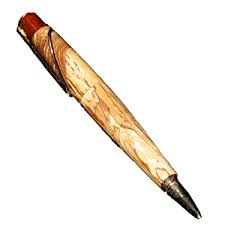 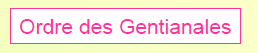 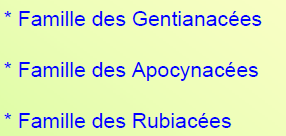 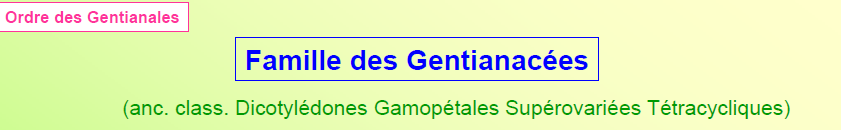 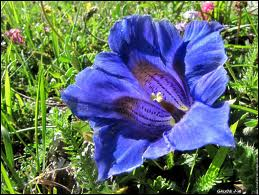 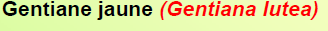 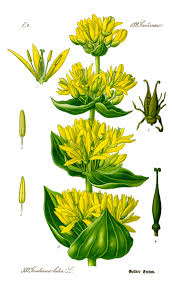 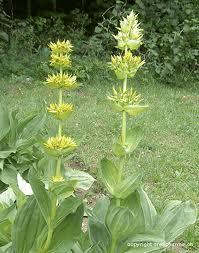 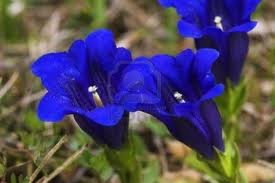 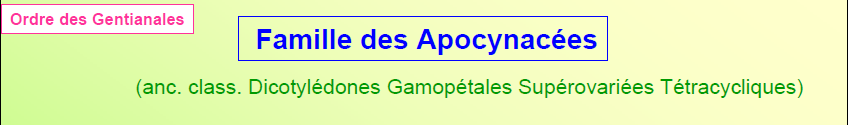 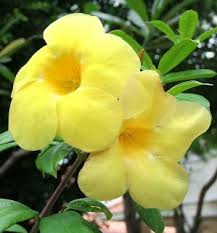 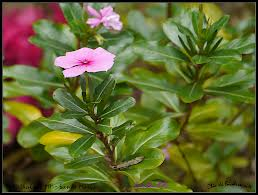 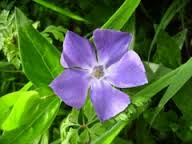 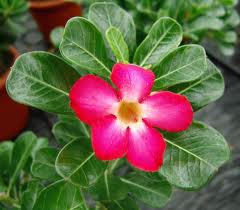 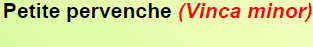 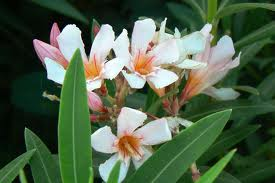 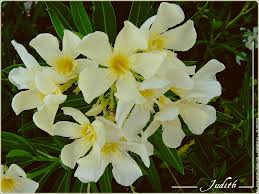 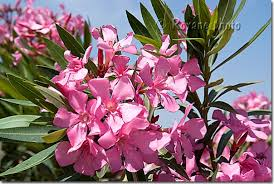 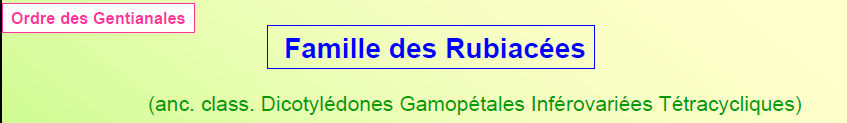 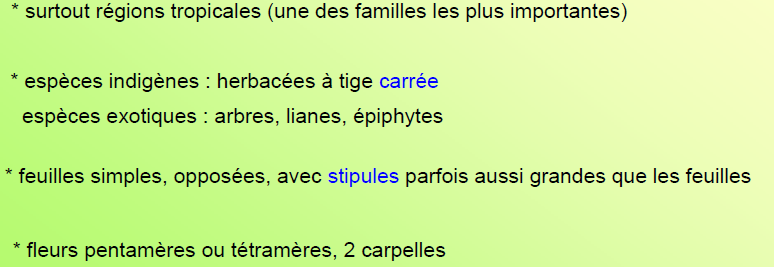 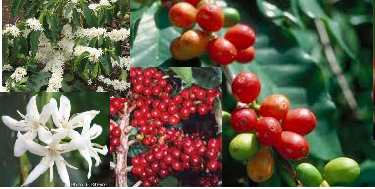 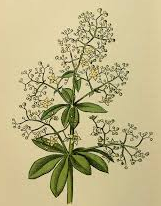 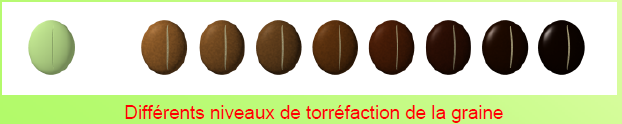 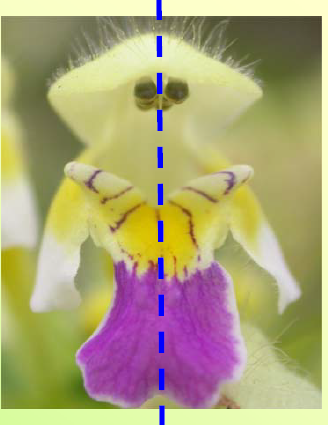 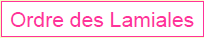 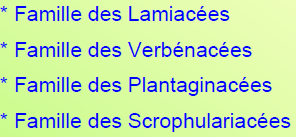 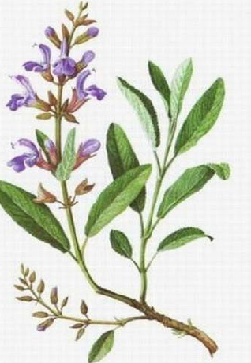 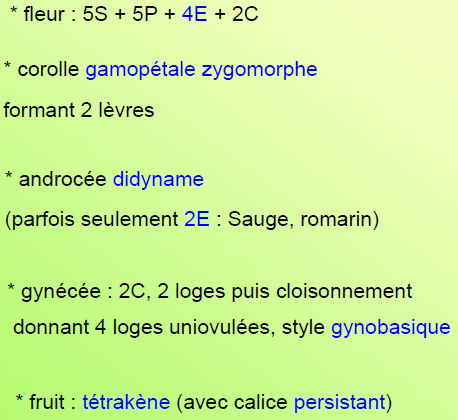 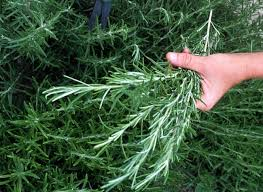 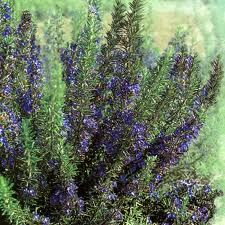 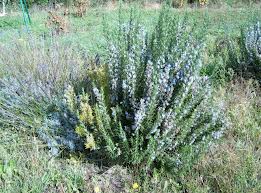 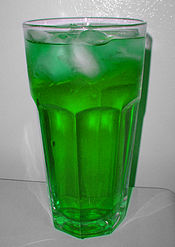 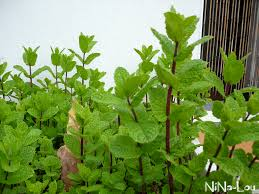 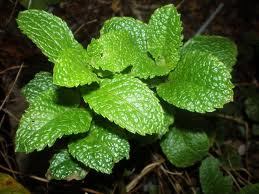 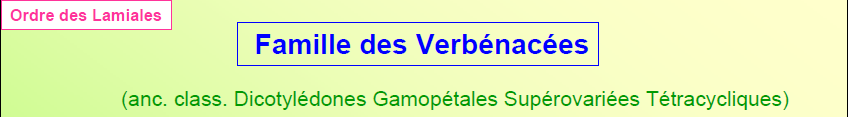 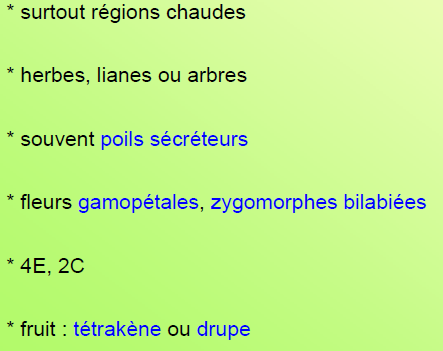 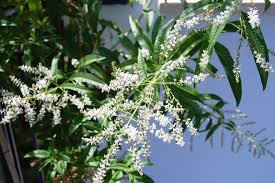 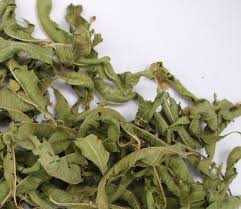 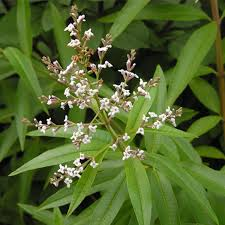 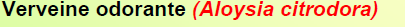 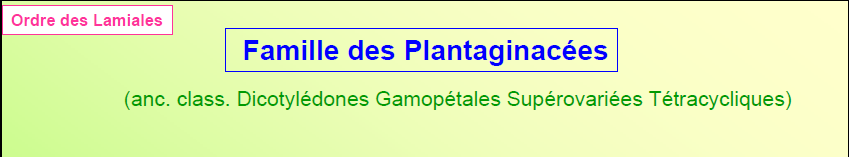 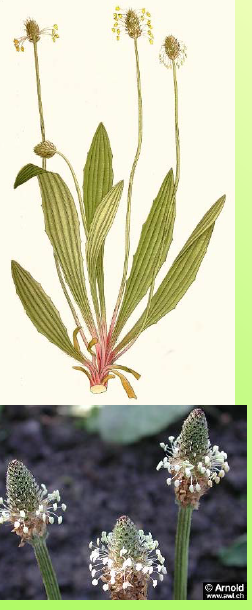 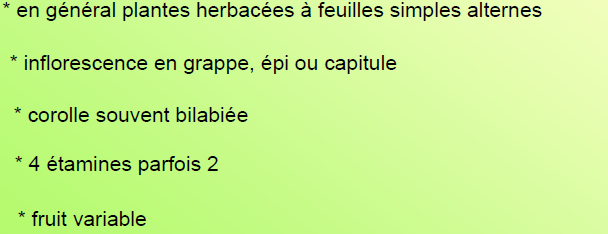 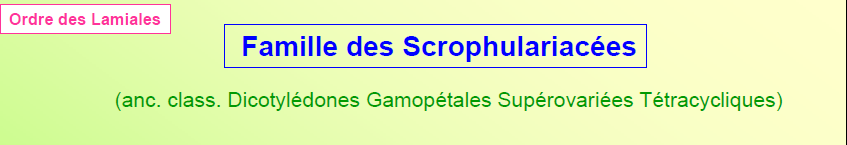 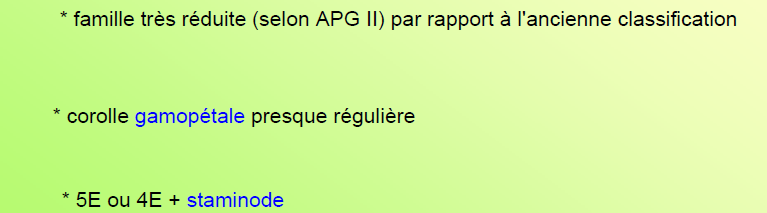 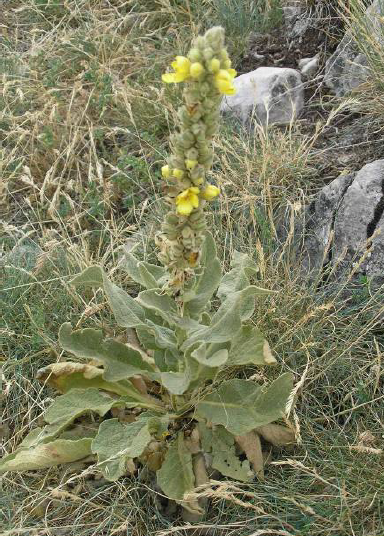 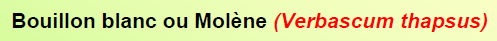 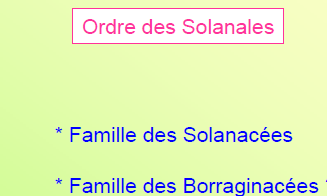 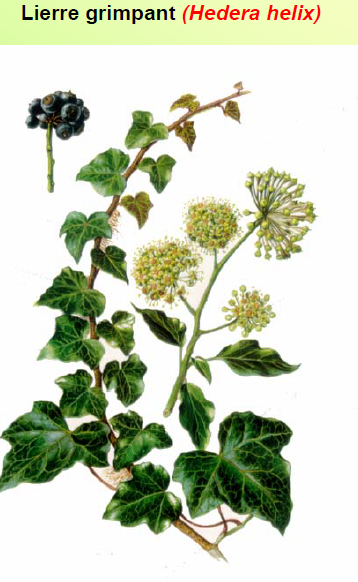 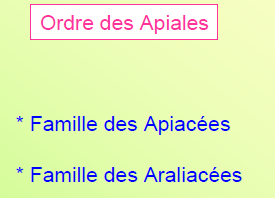 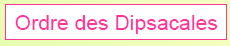 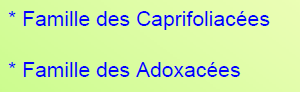 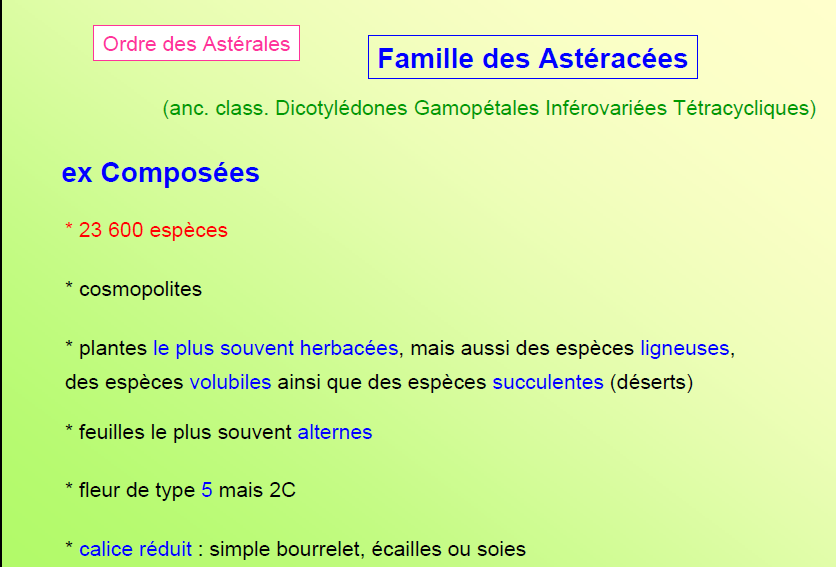 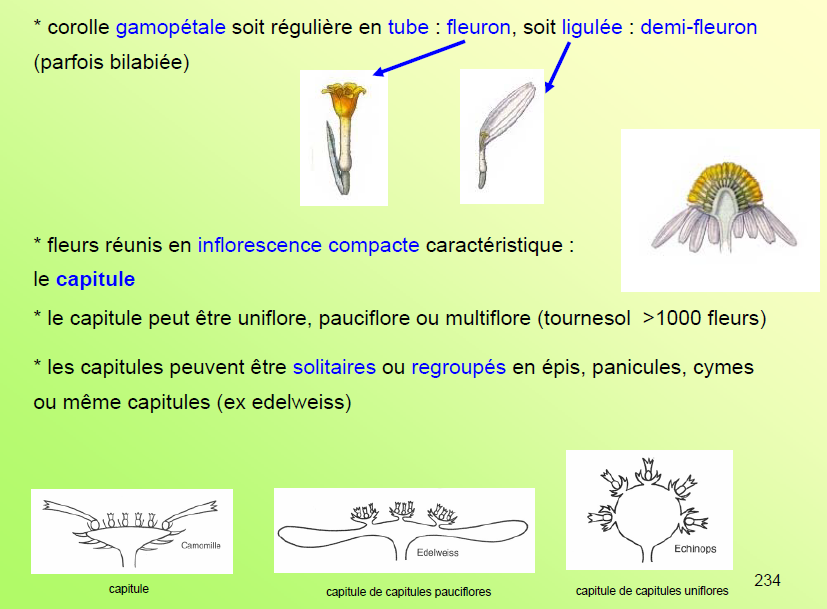 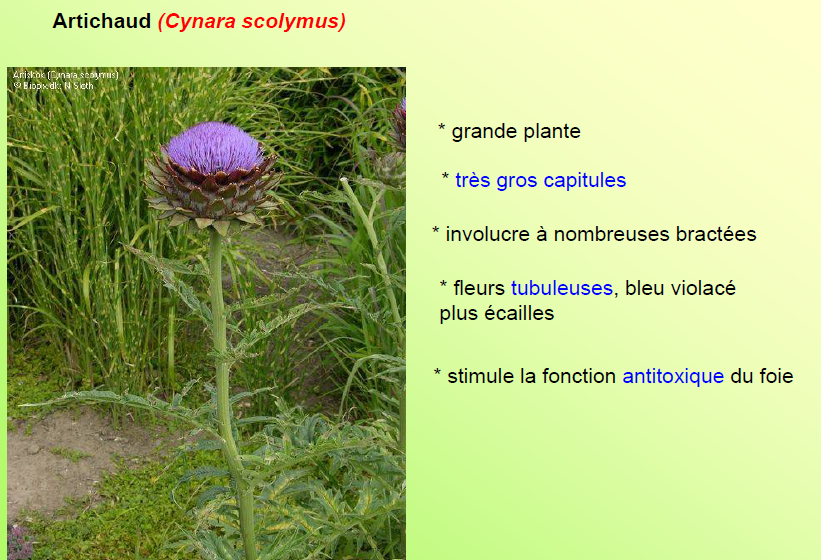